We have been learning about…..
30.4.21
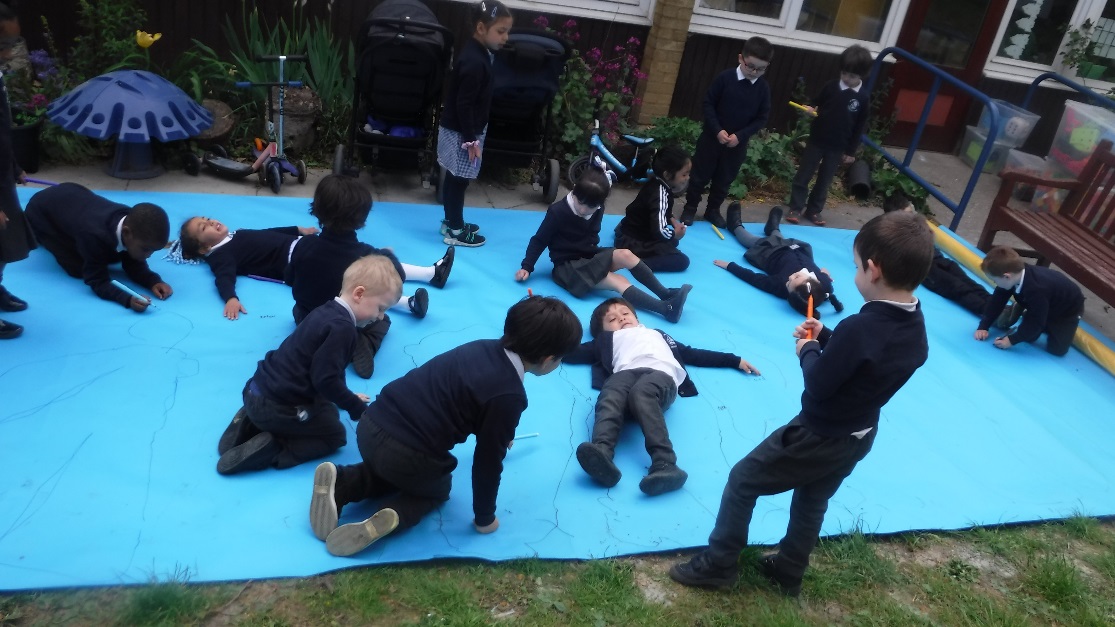 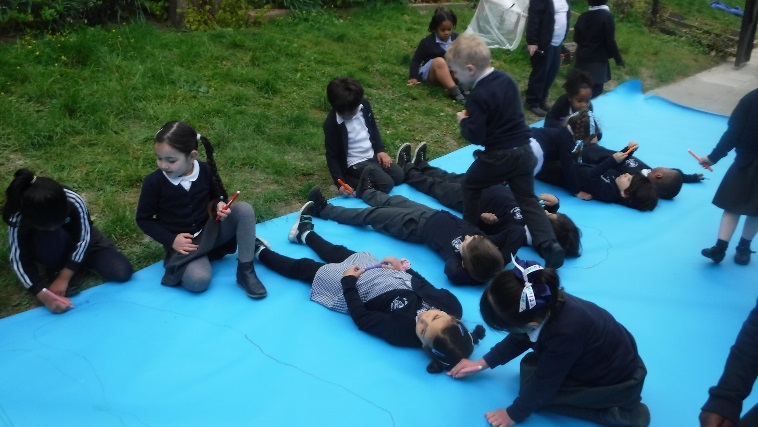 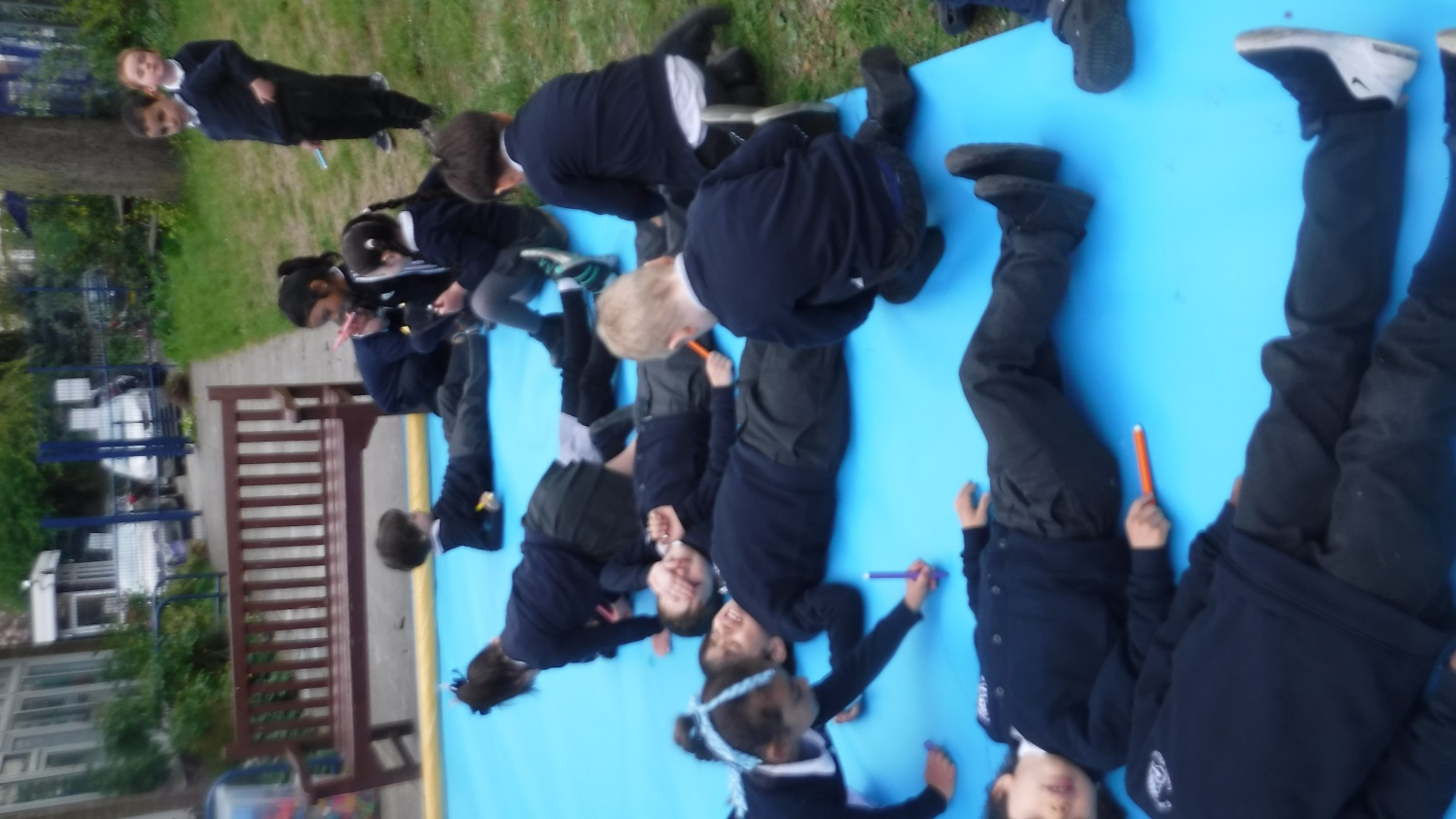 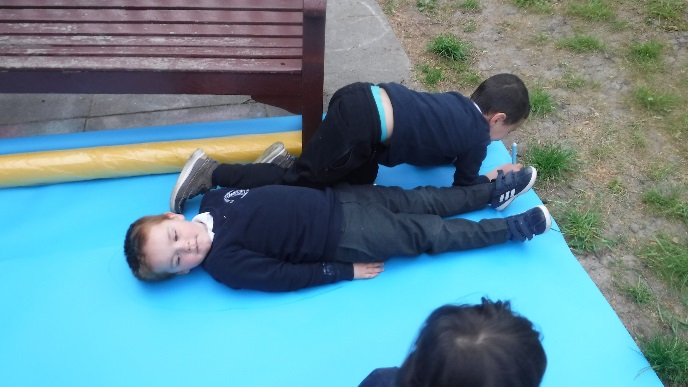 We measured each other to see who was the tallest.
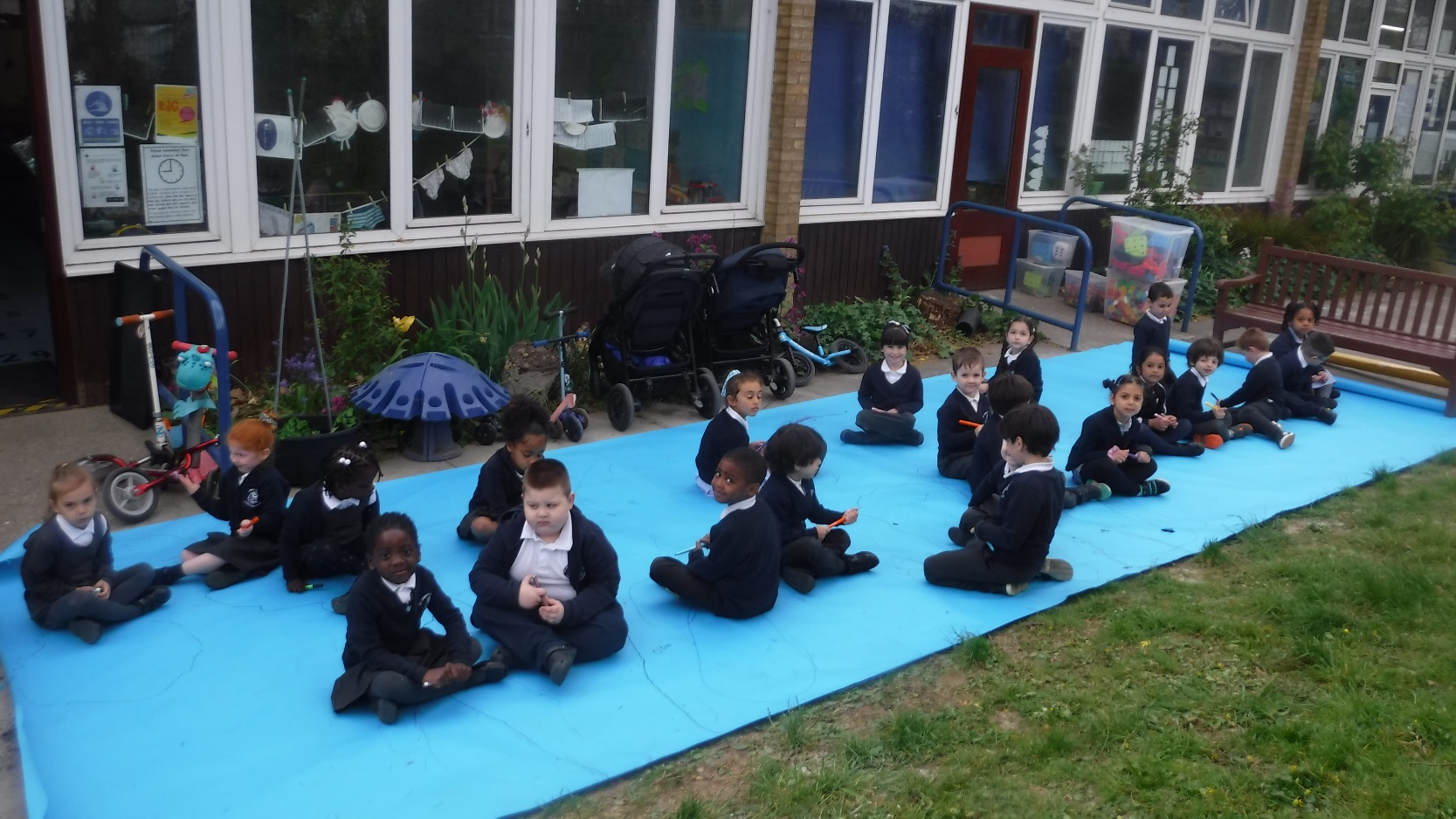 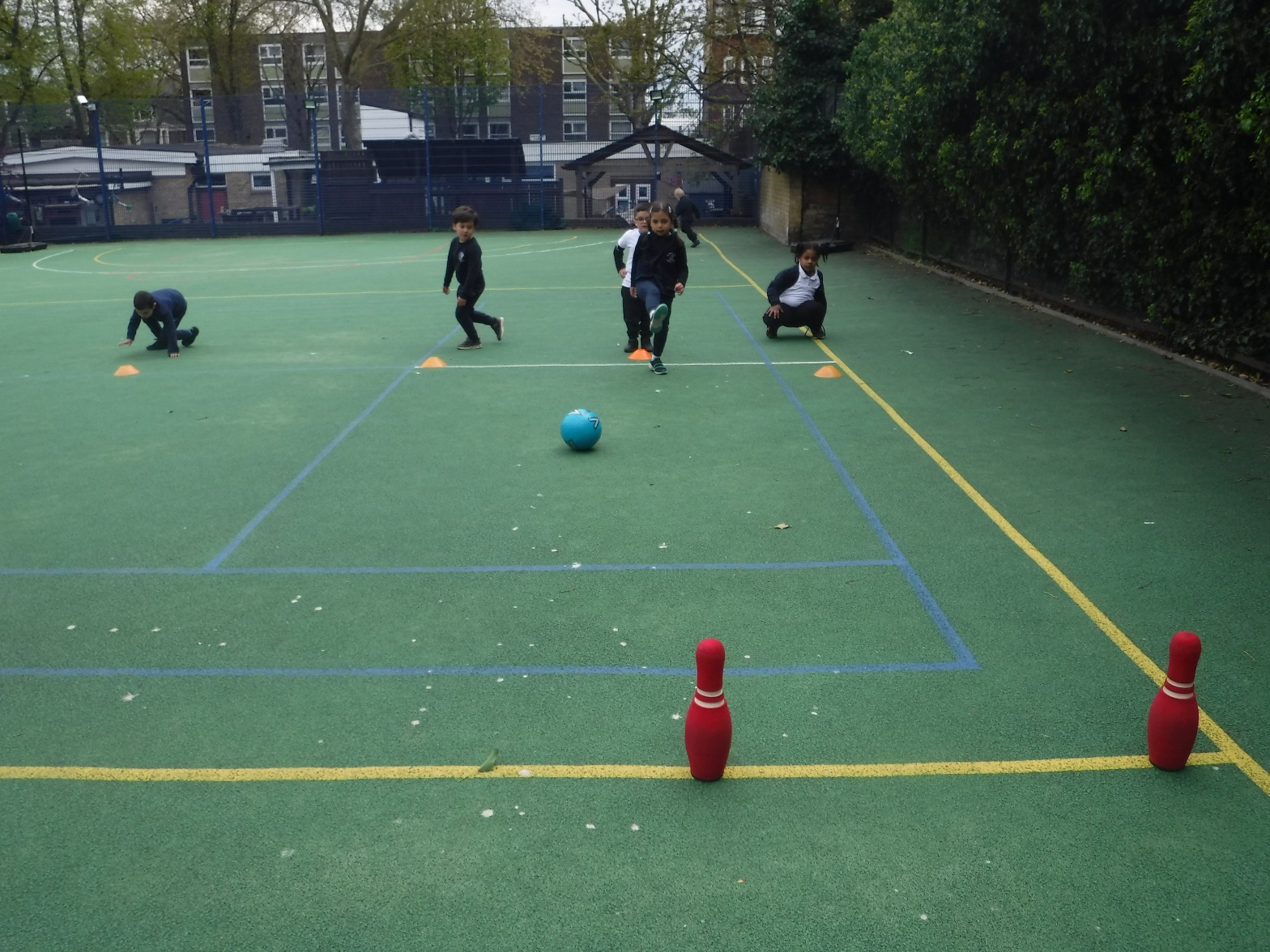 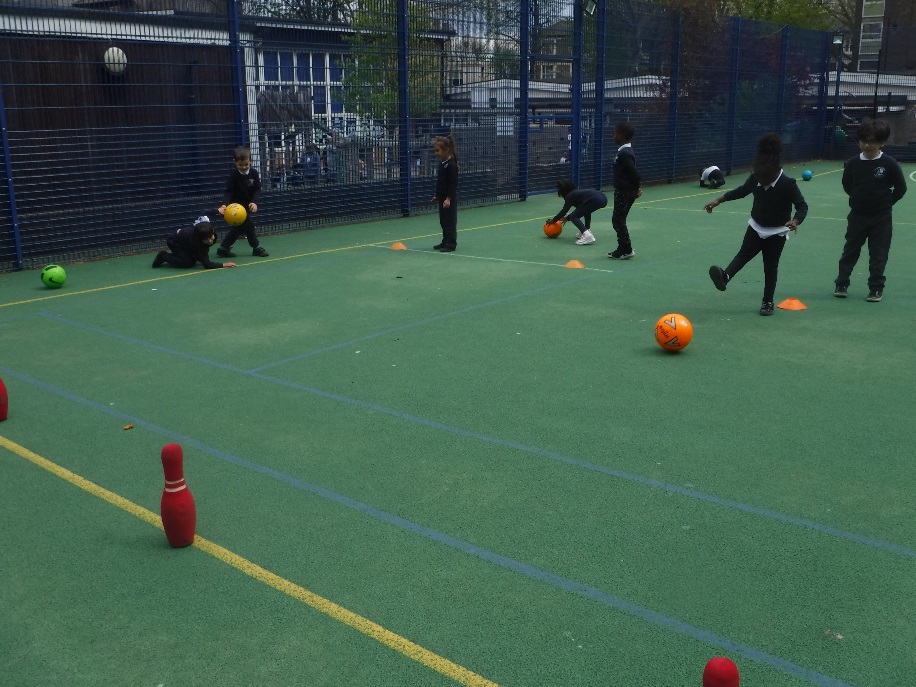 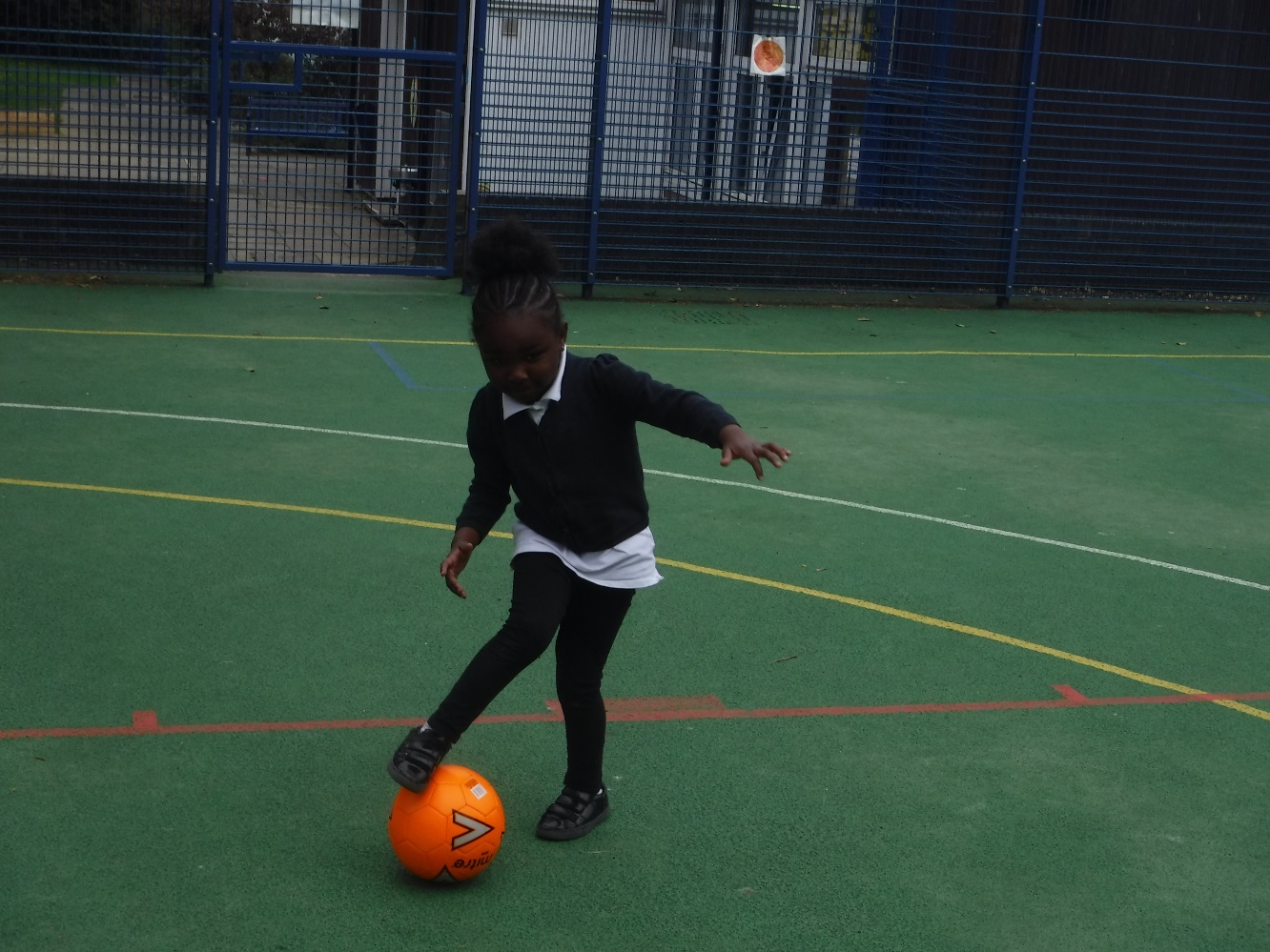 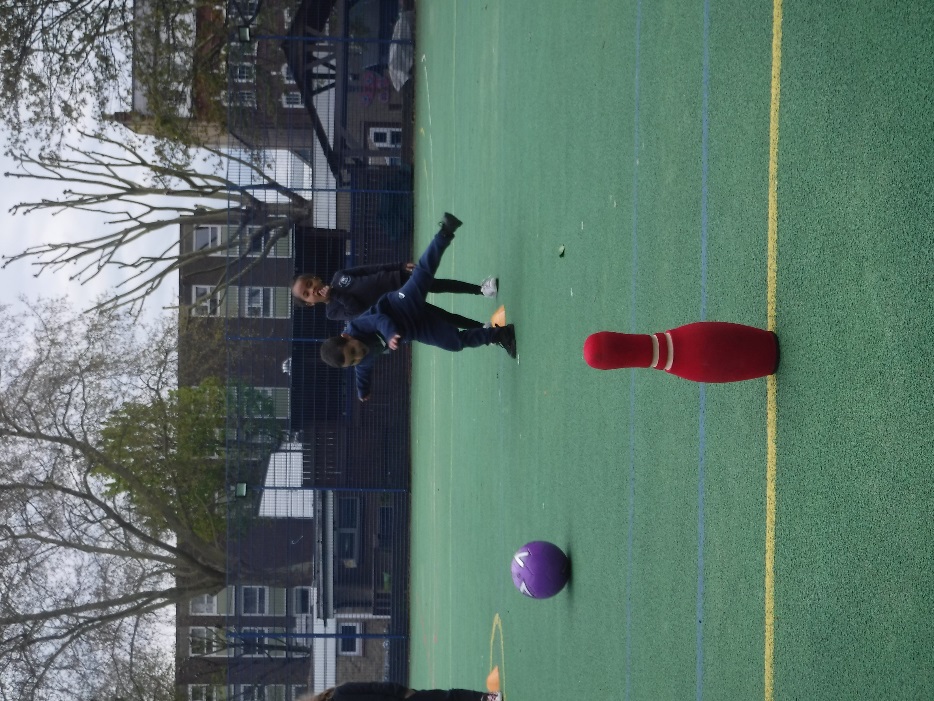 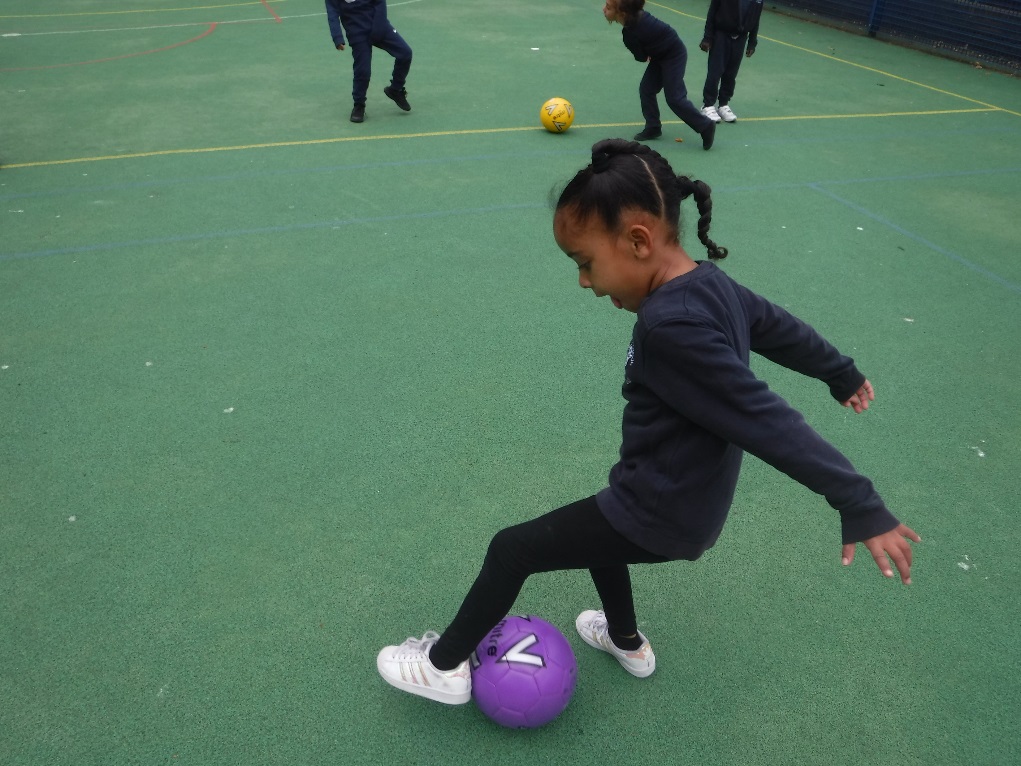 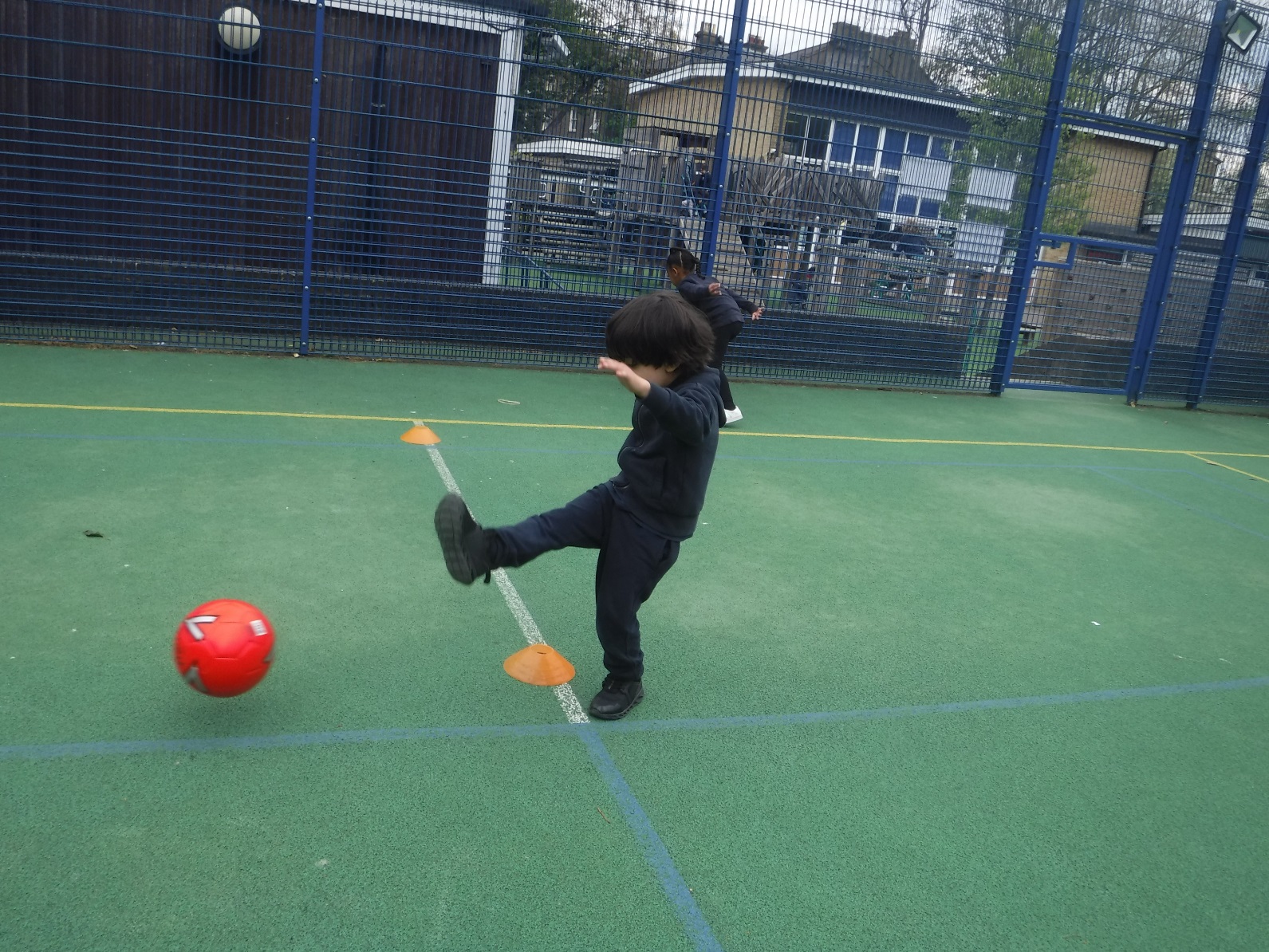 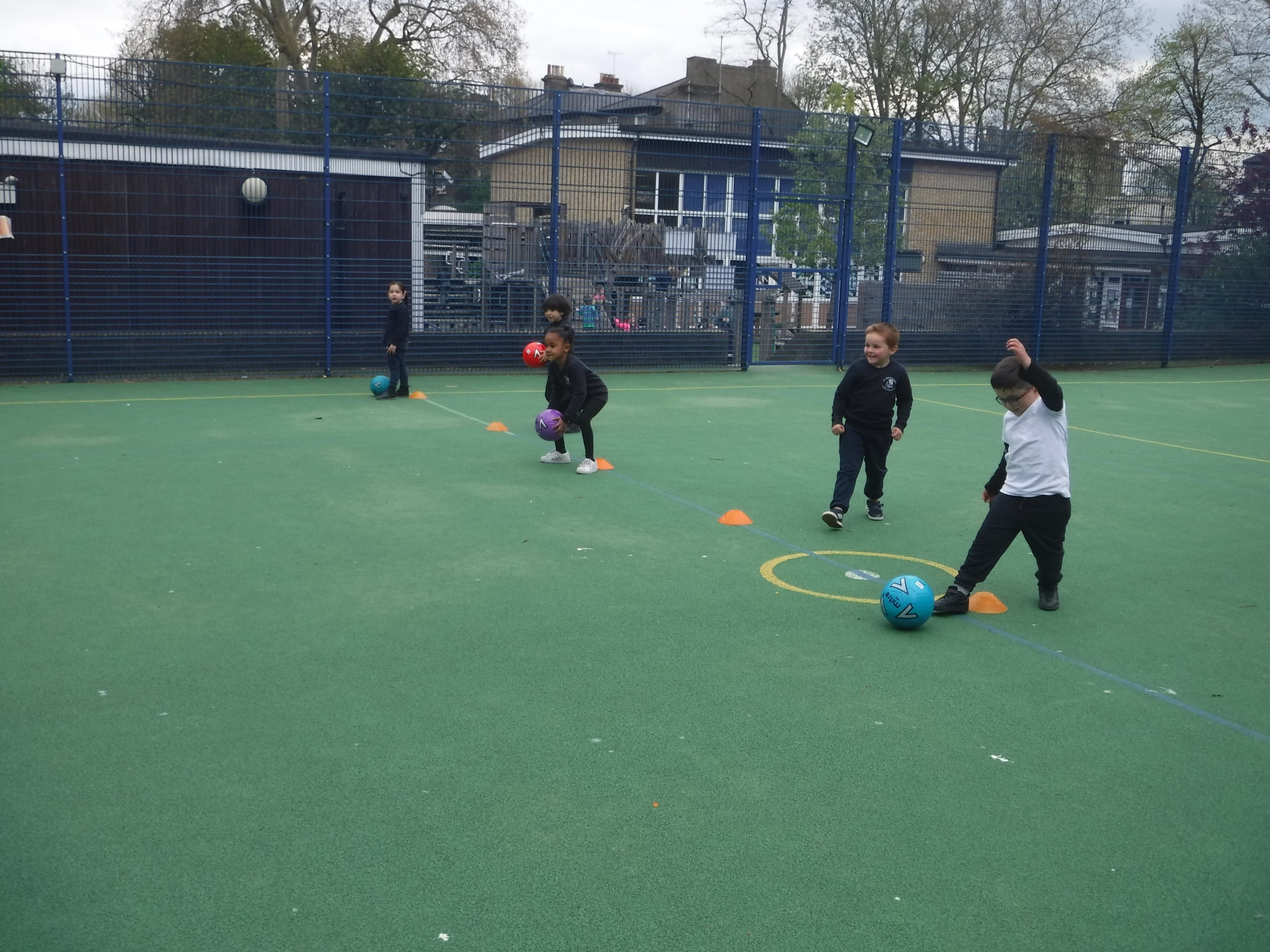 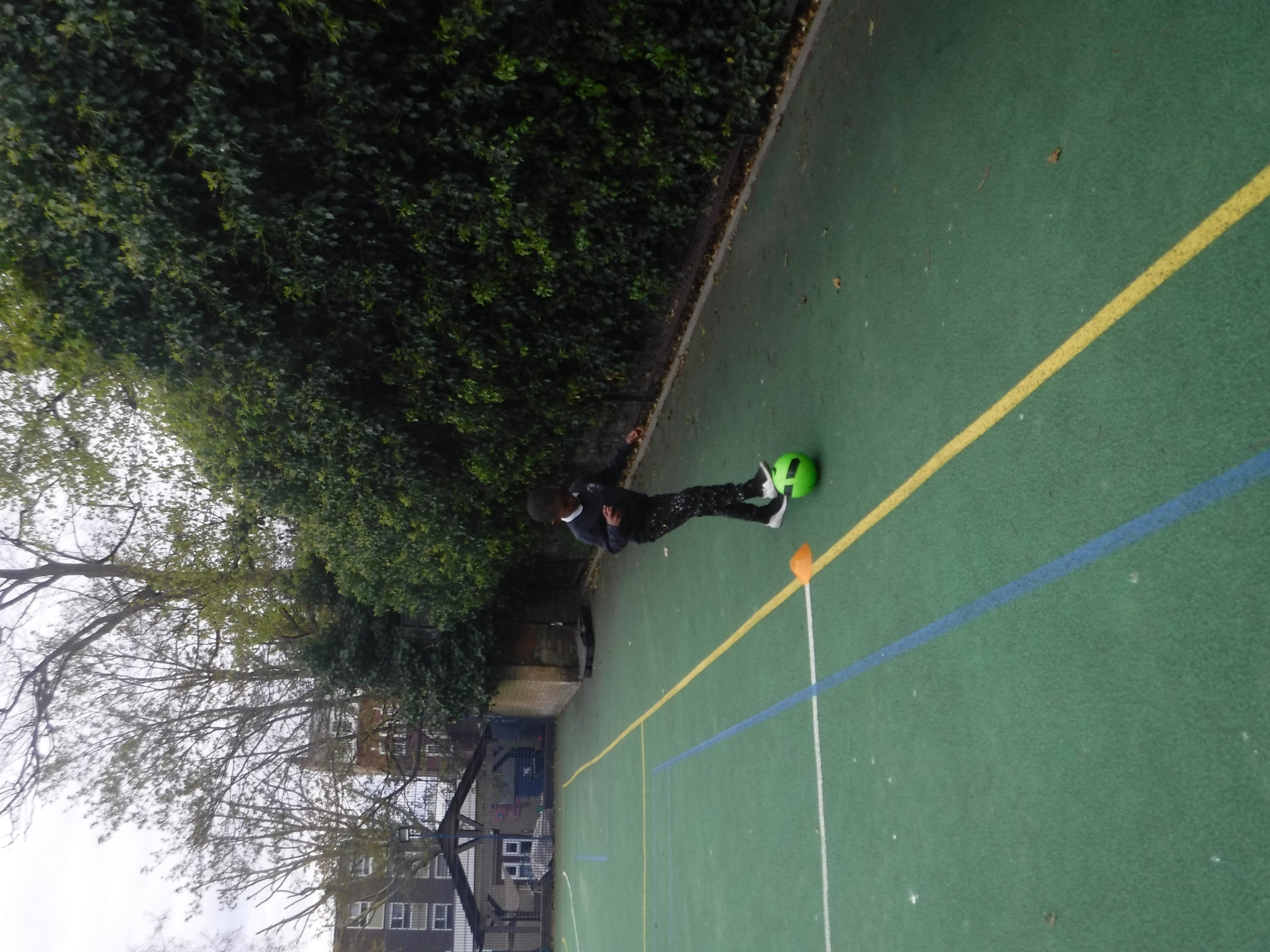 Football skills with Miss Merley and Miss Jackie B
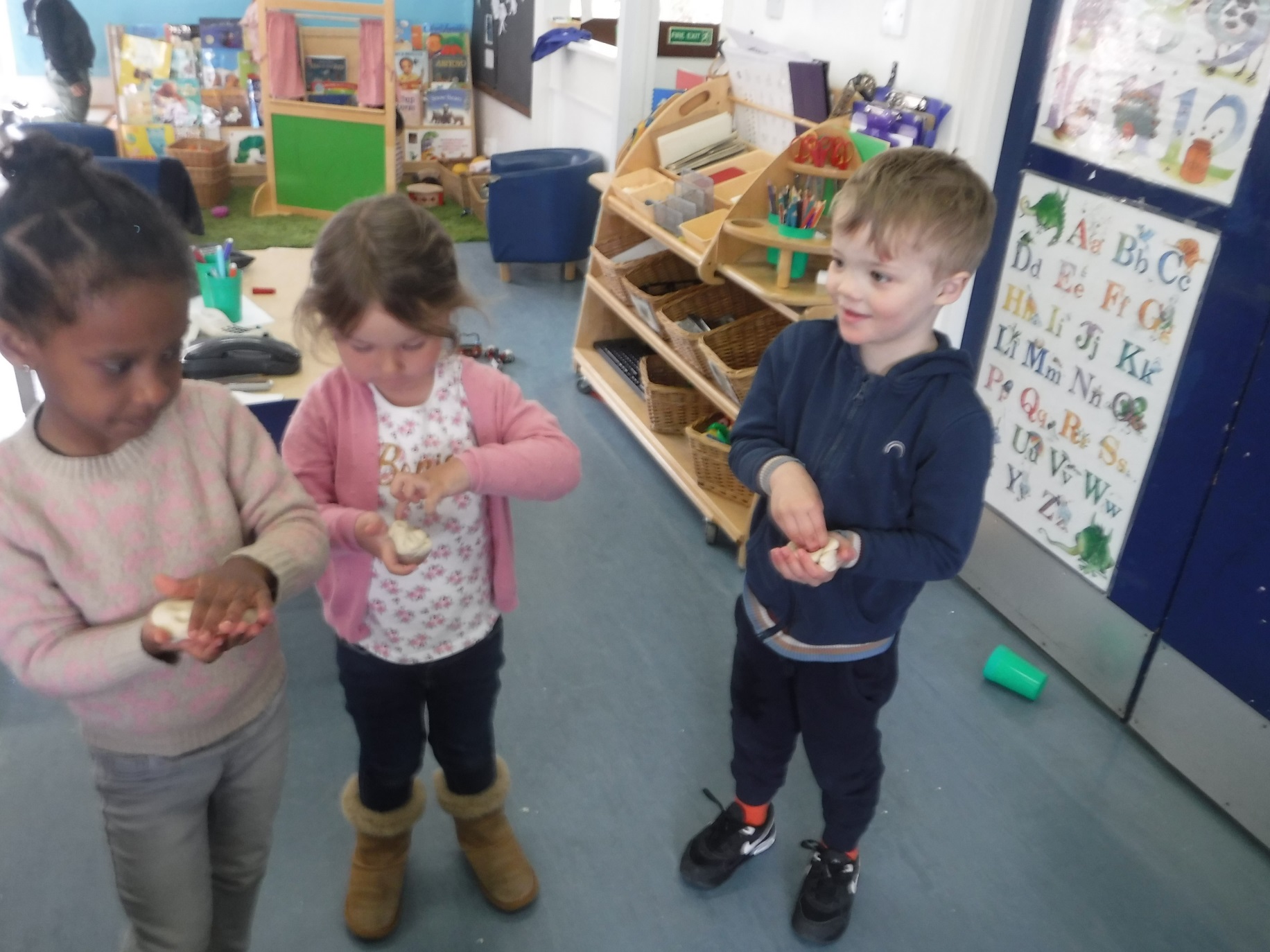 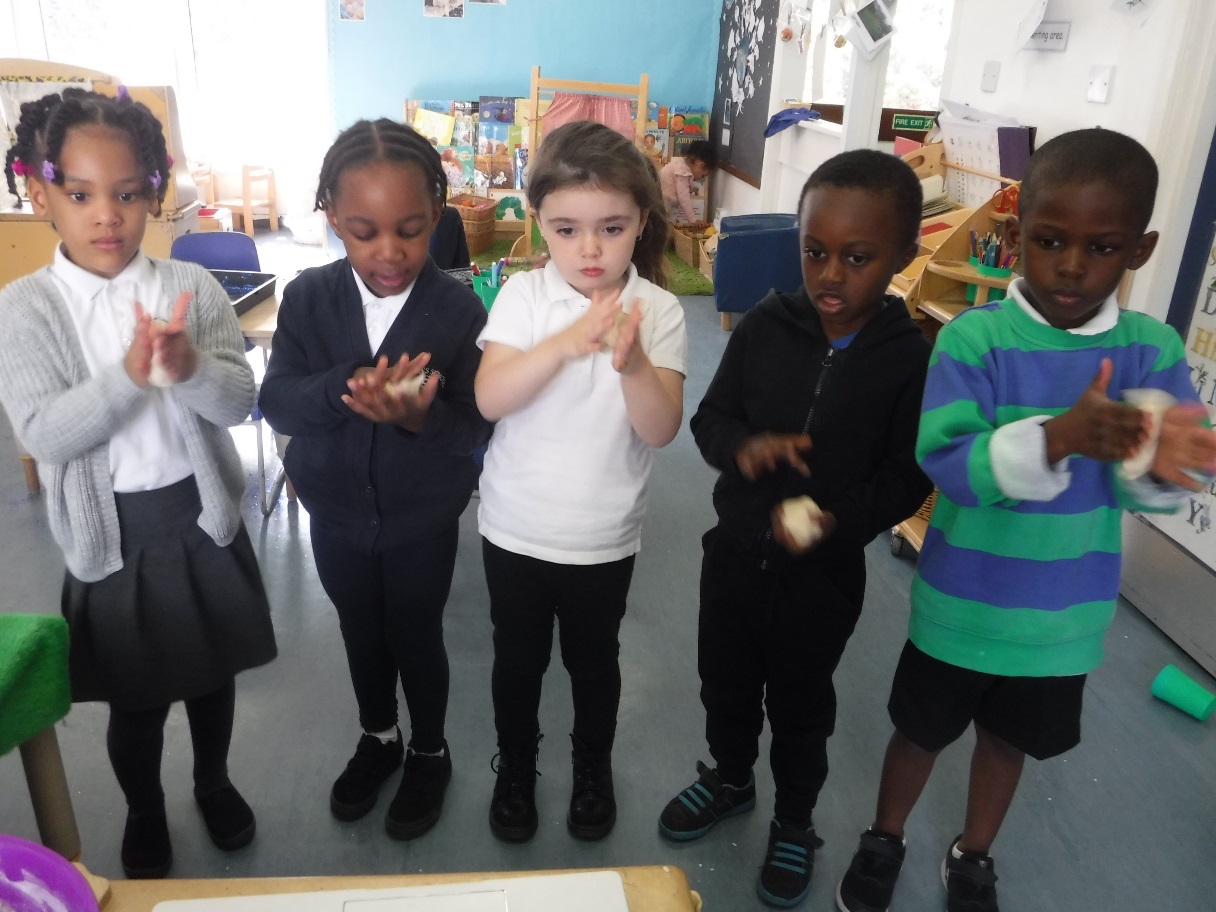 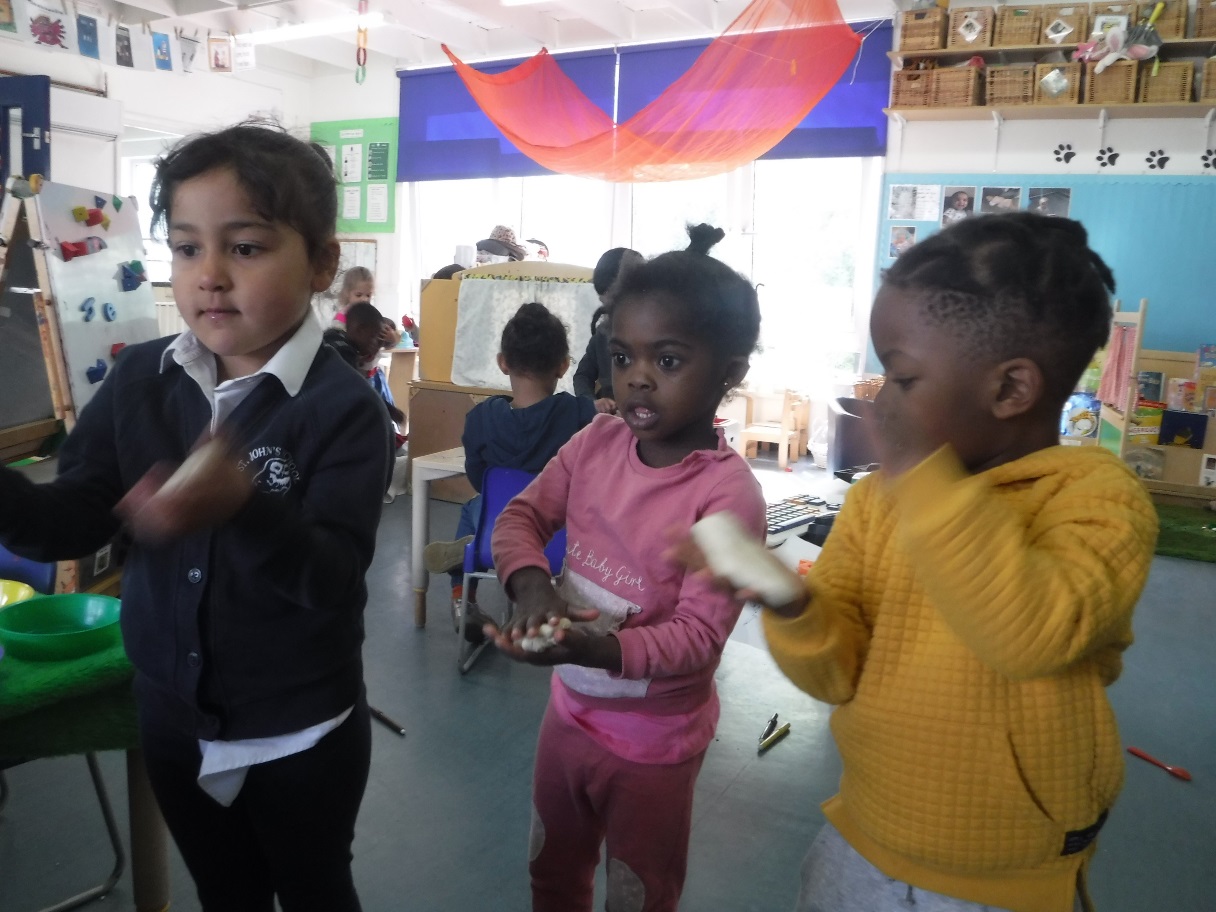 We joined in with the dough disco.
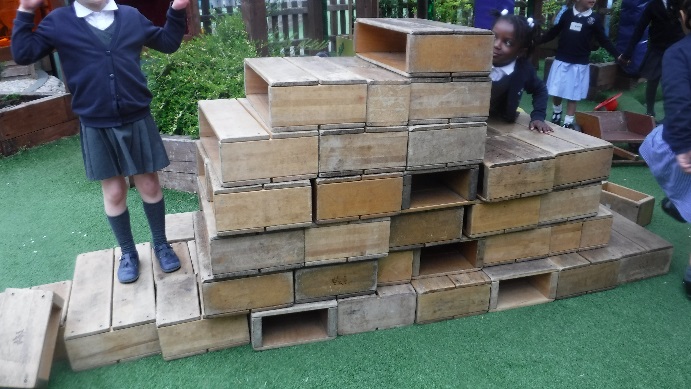 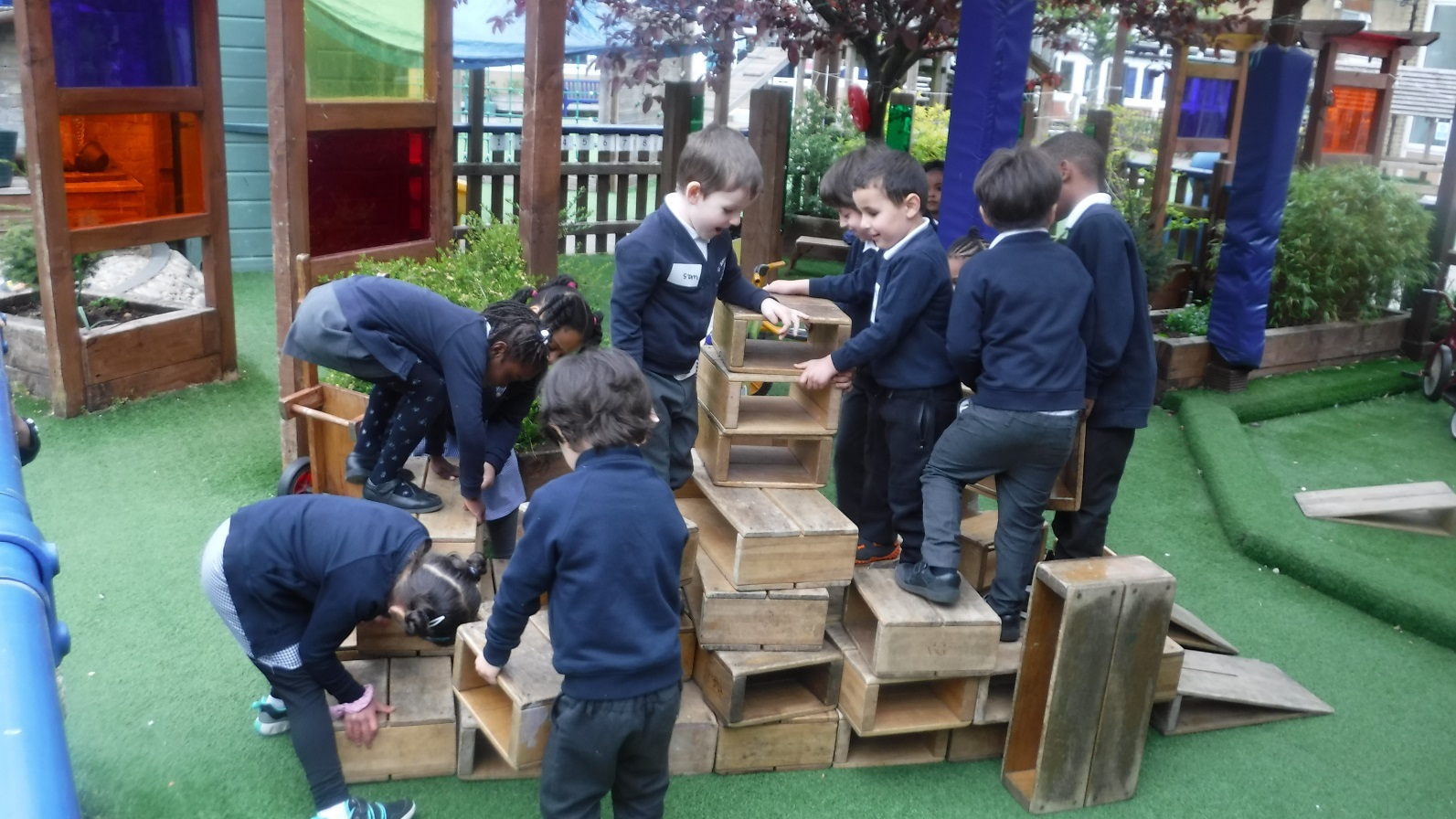 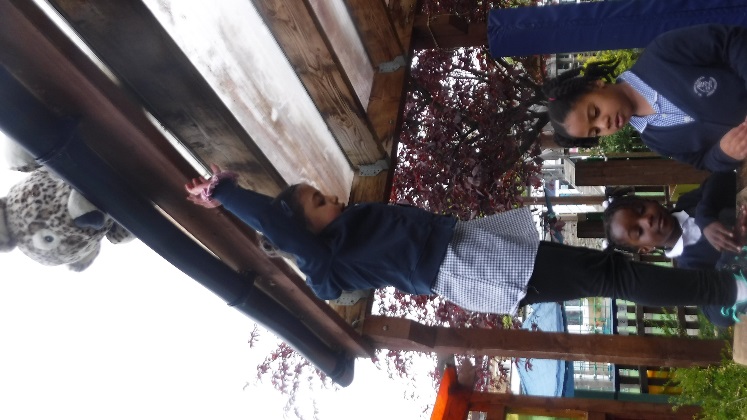 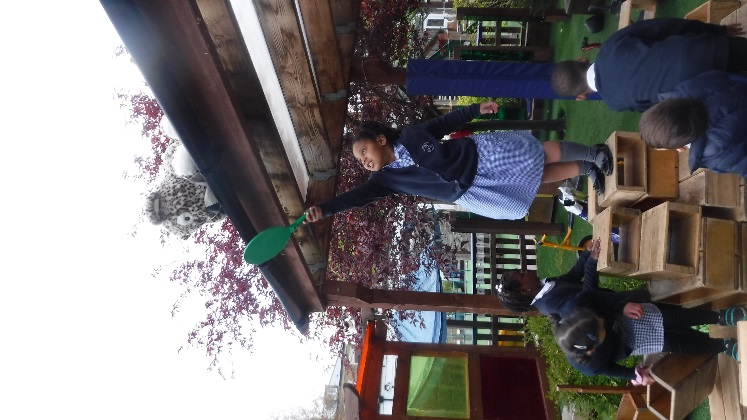 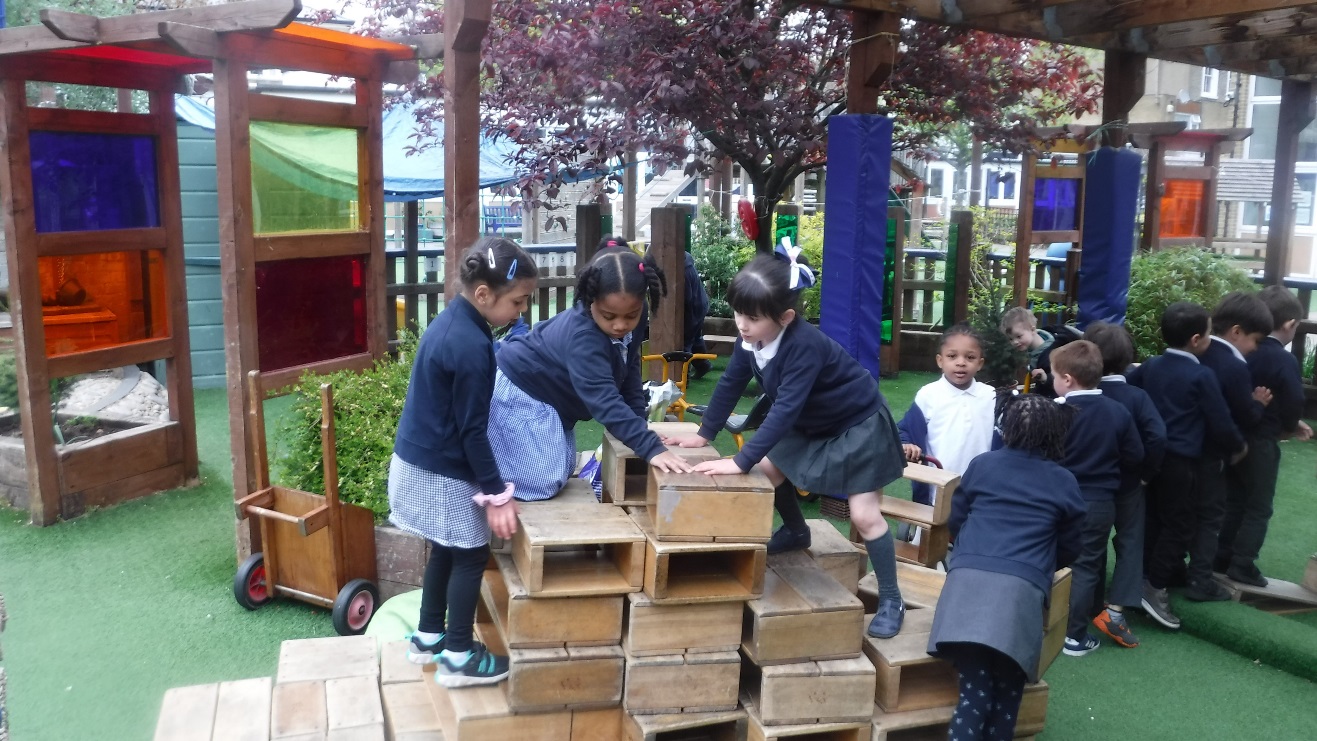 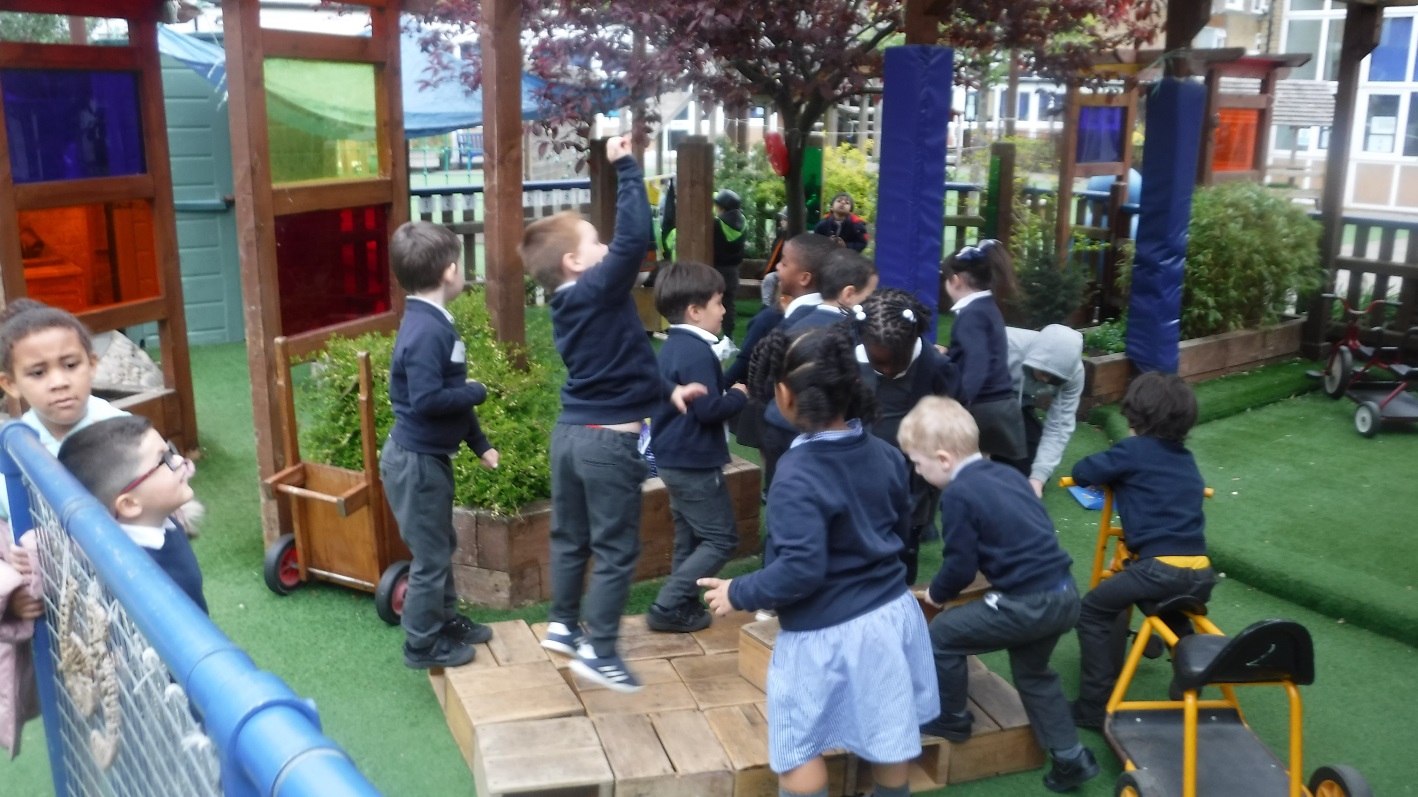 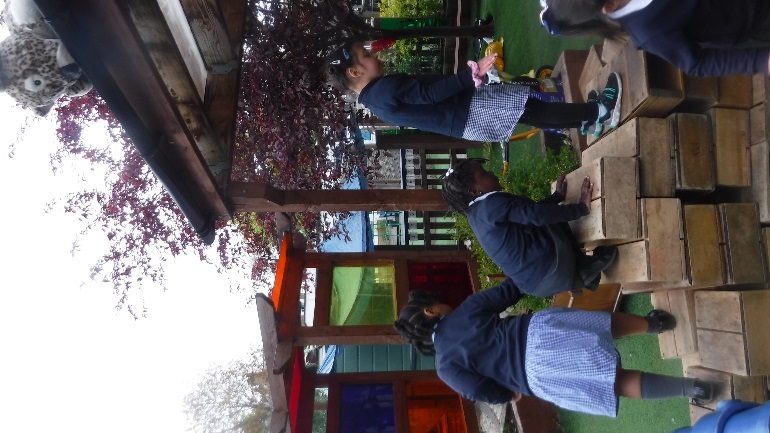 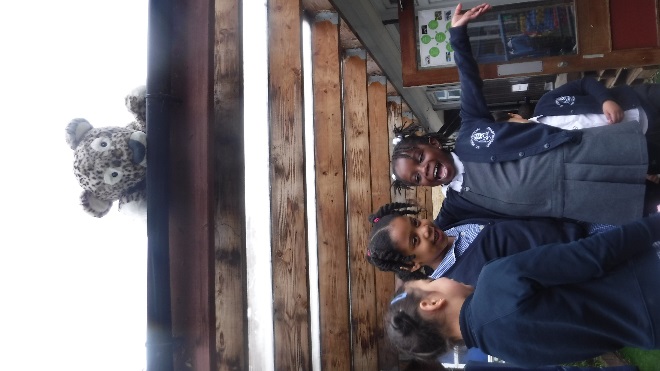 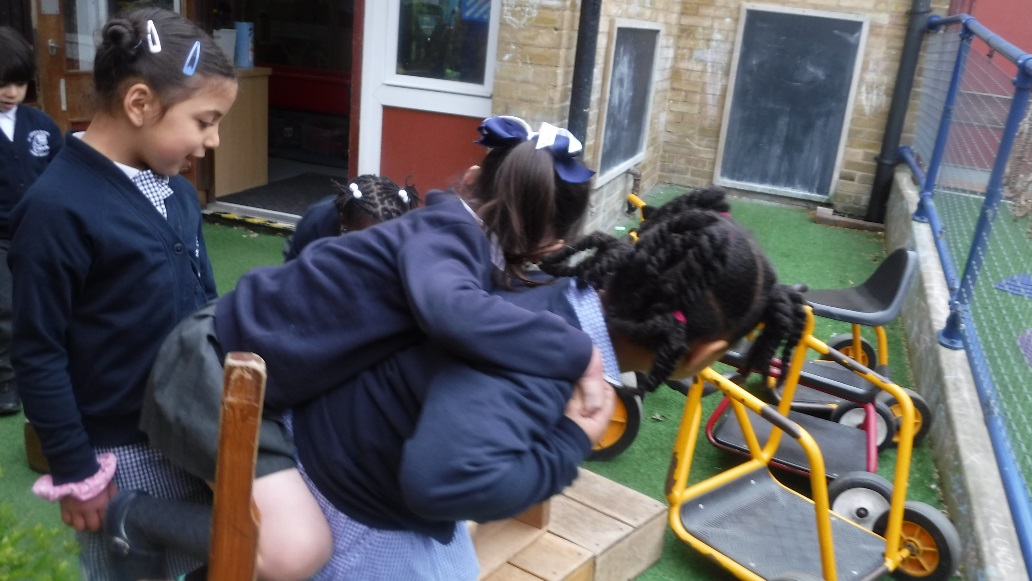 We worked as a team to try and get the leopard down.
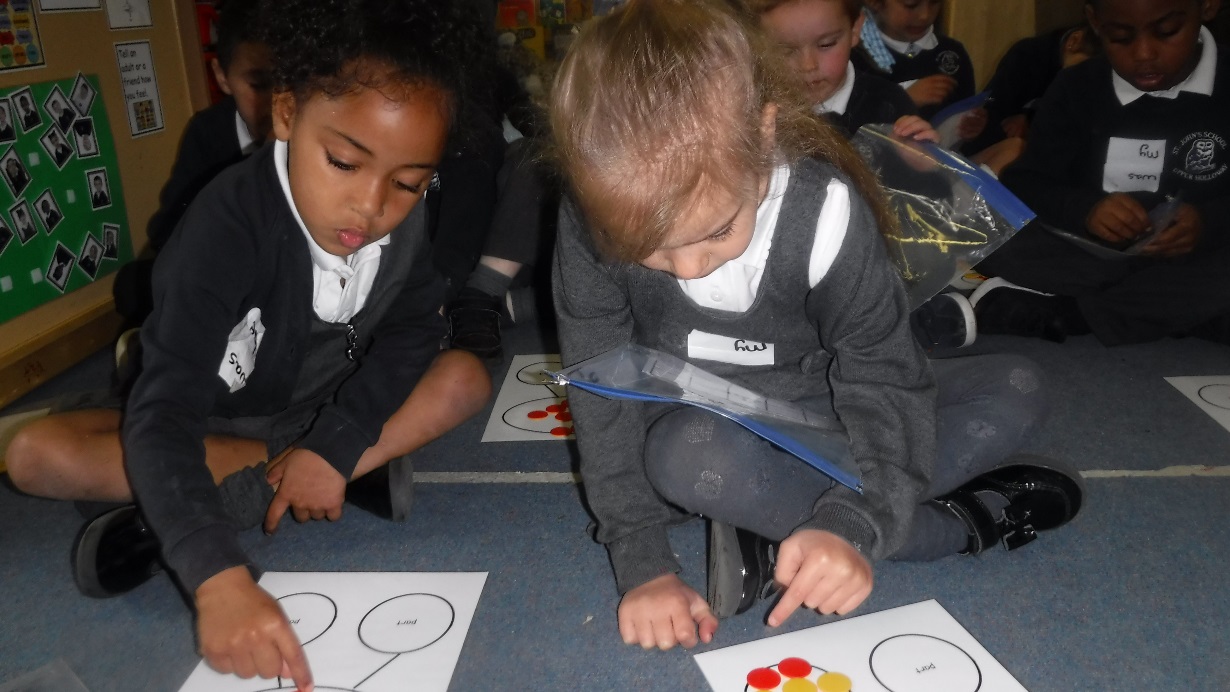 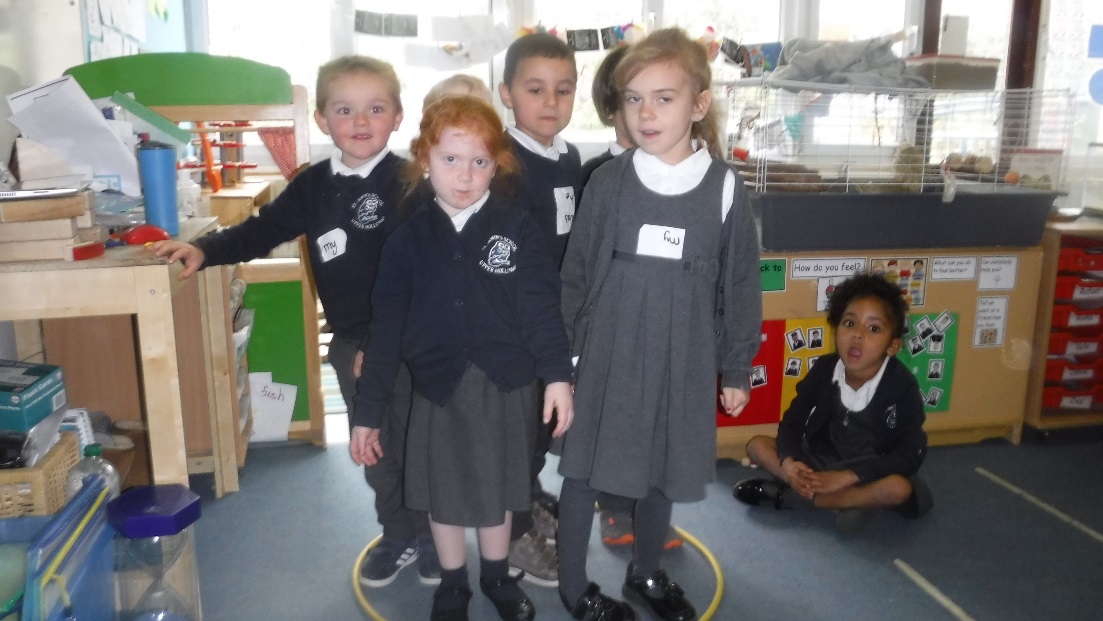 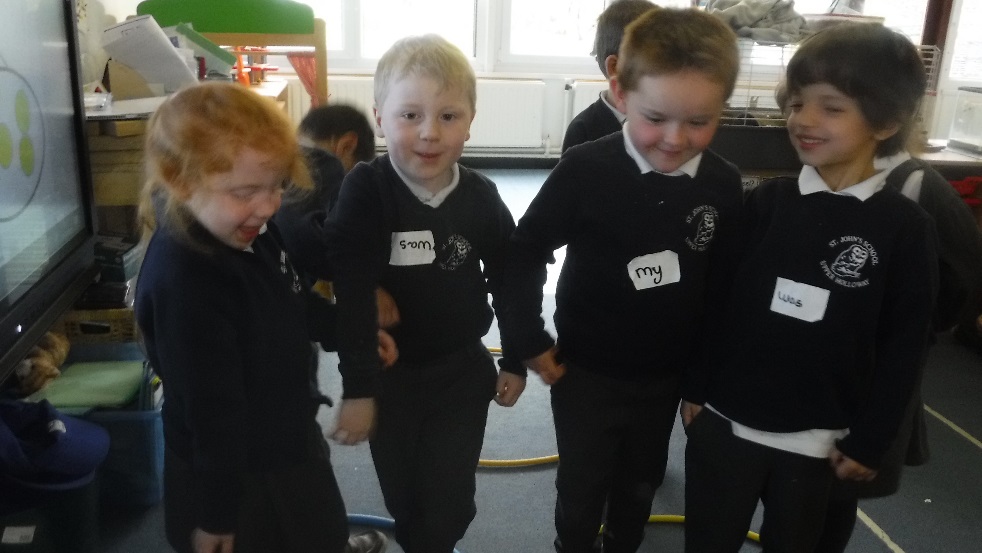 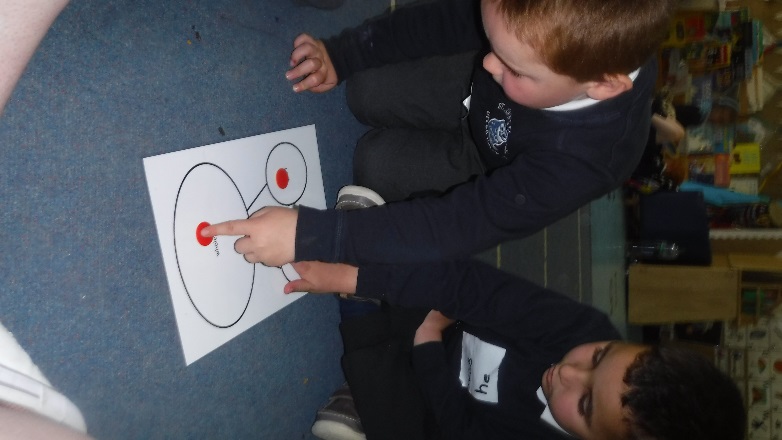 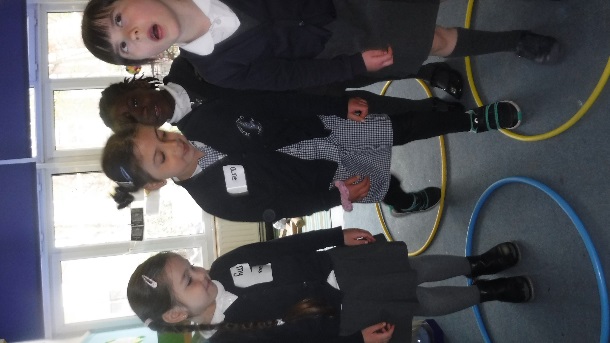 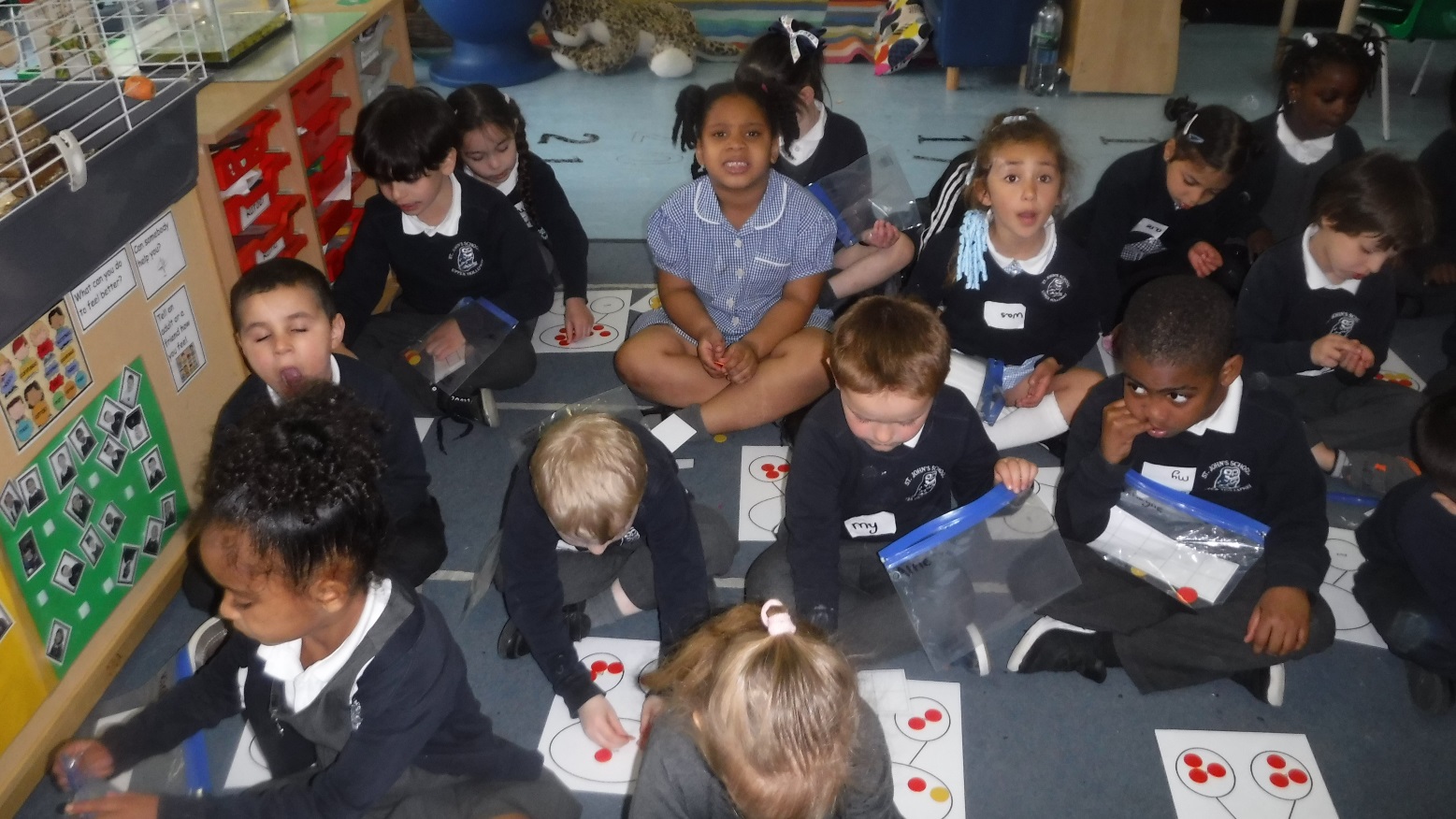 We have been practising halving amounts using our parts and whole template.
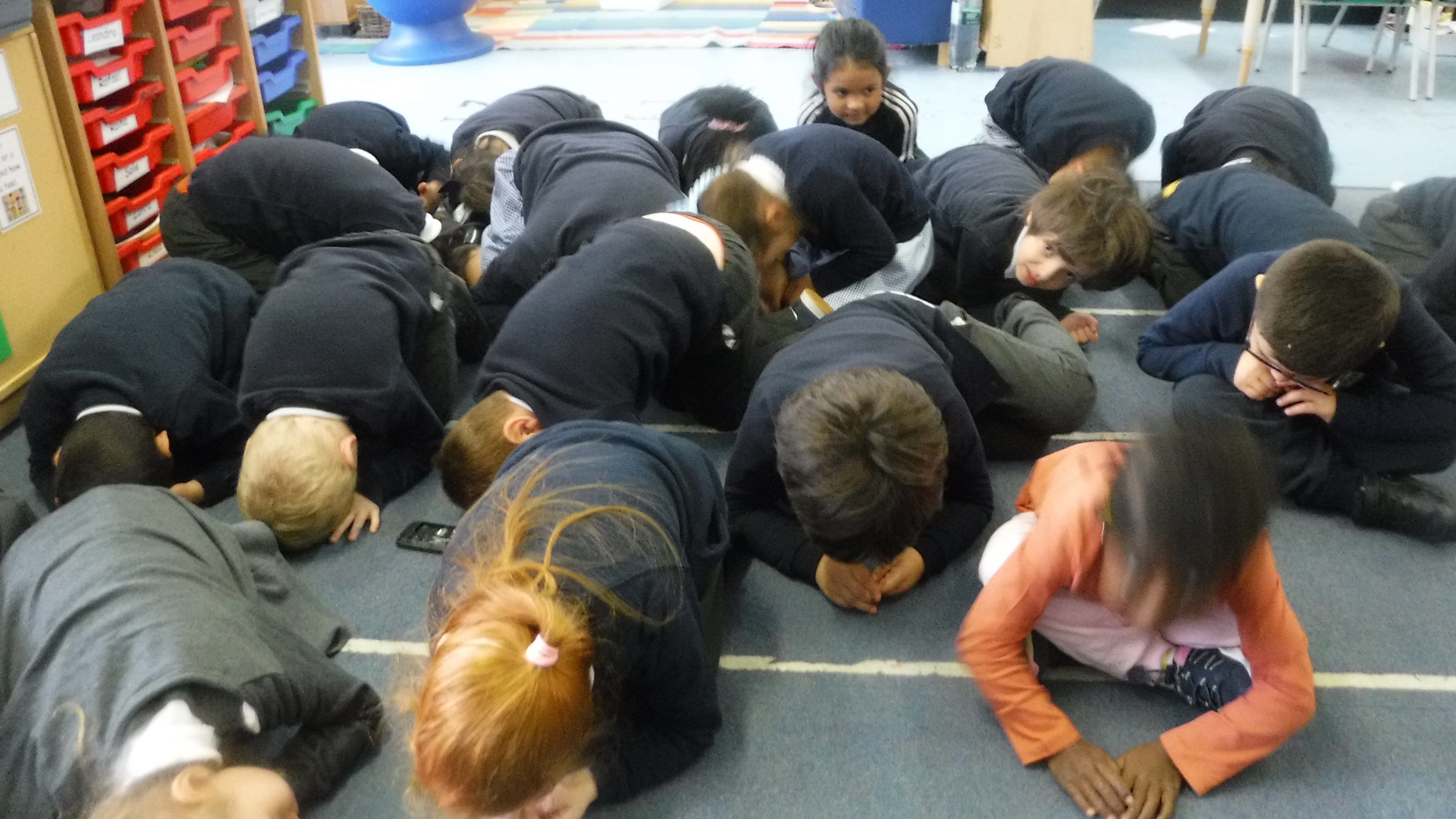 We thought about how it would feel to be in an egg just like croc and bird.
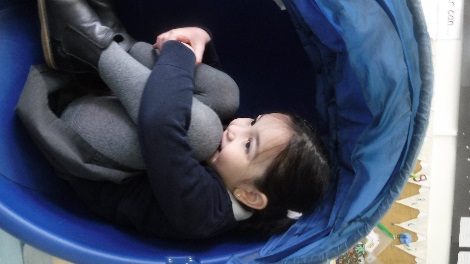 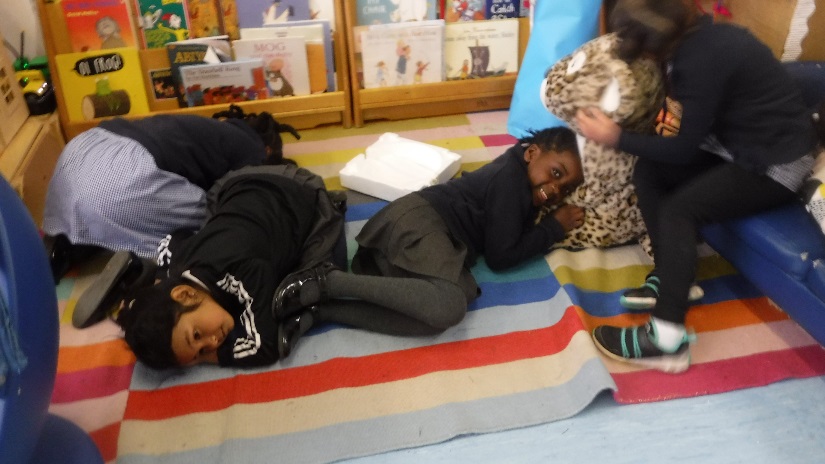 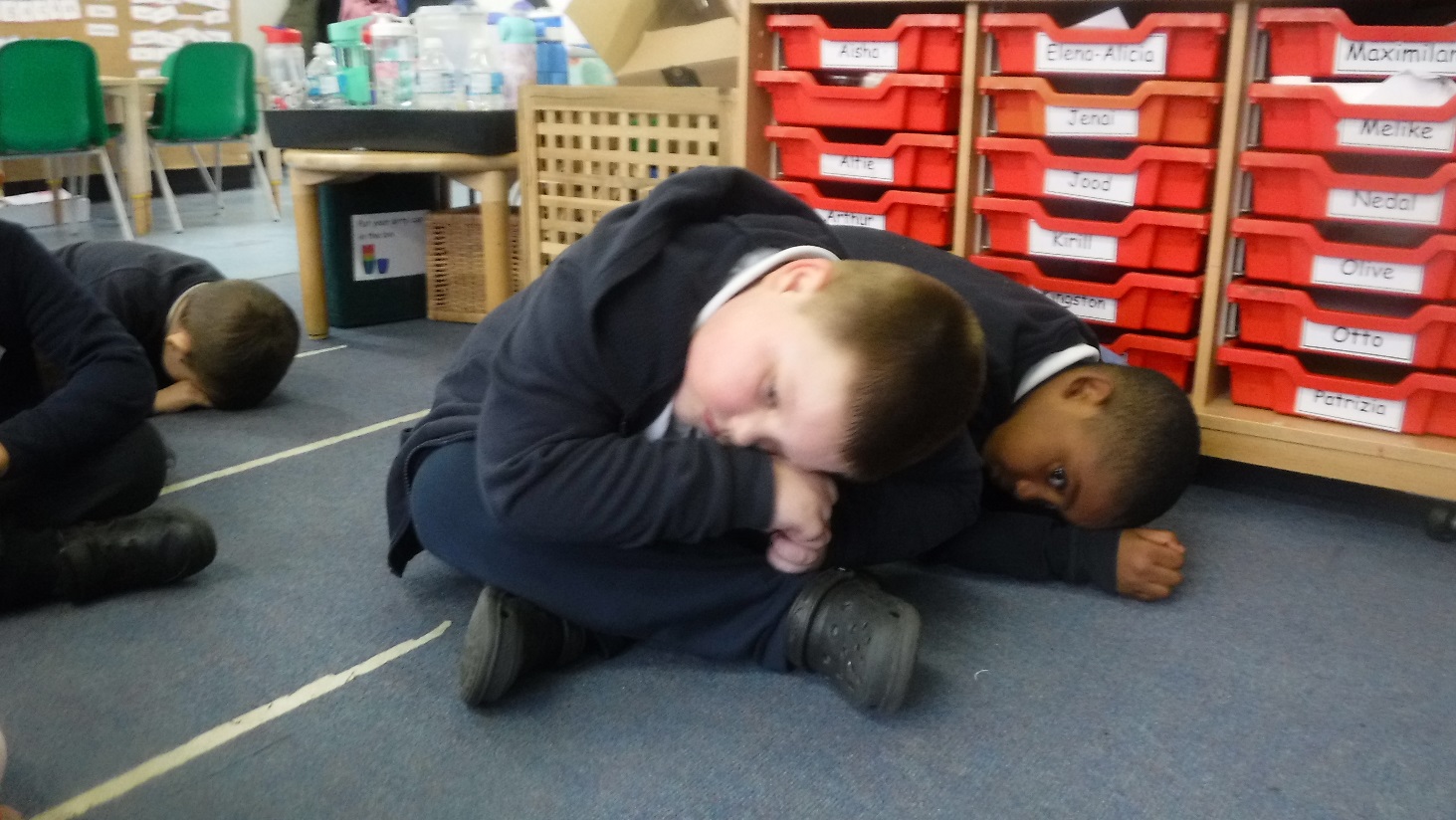 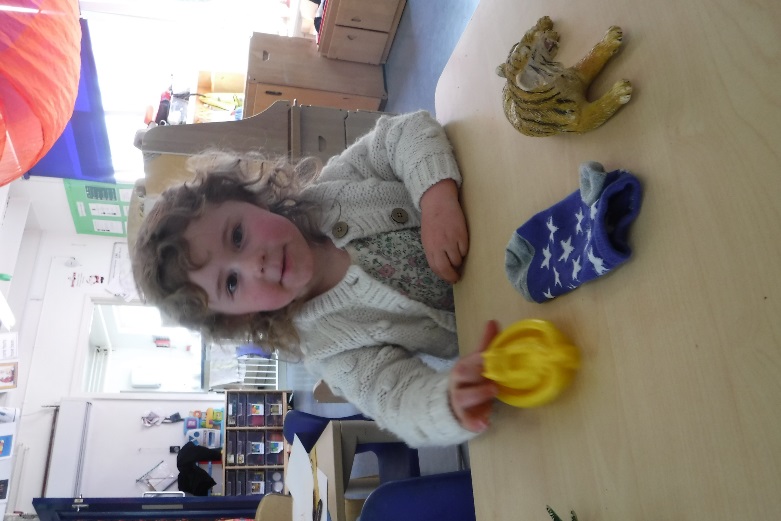 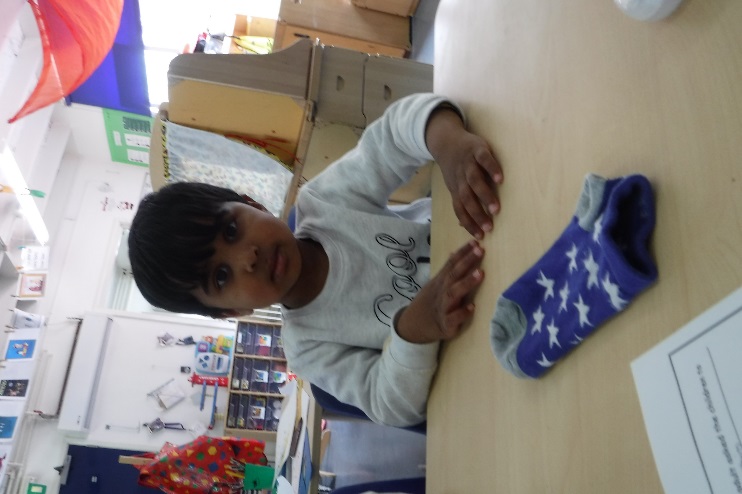 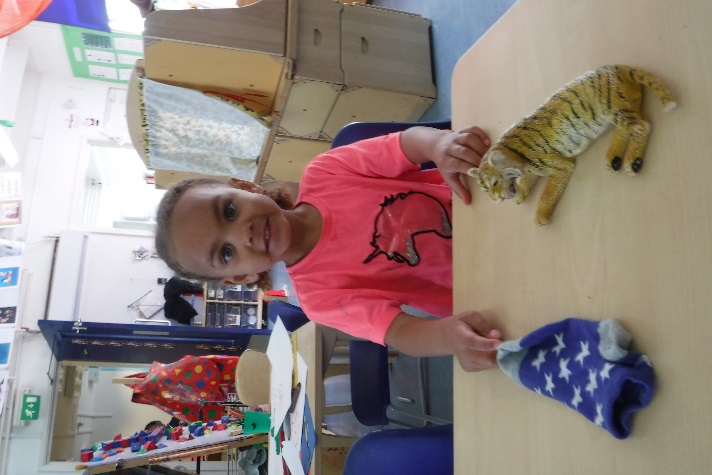 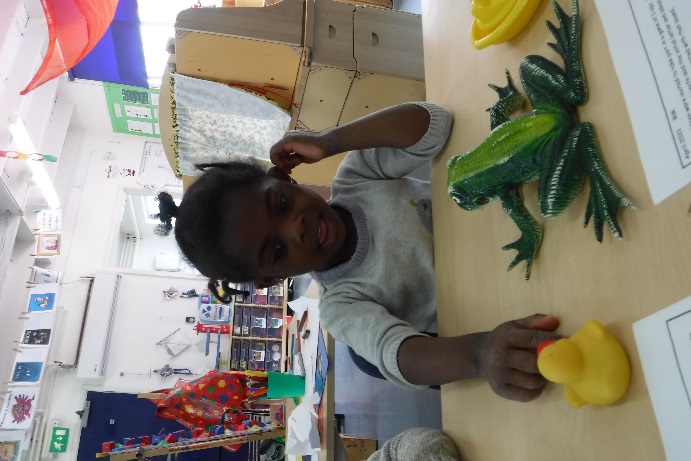 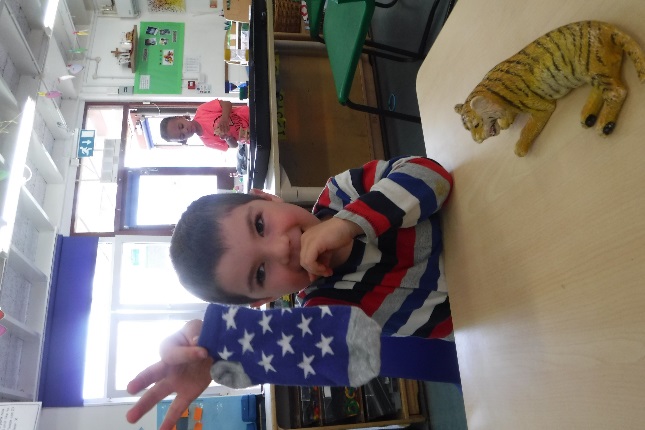 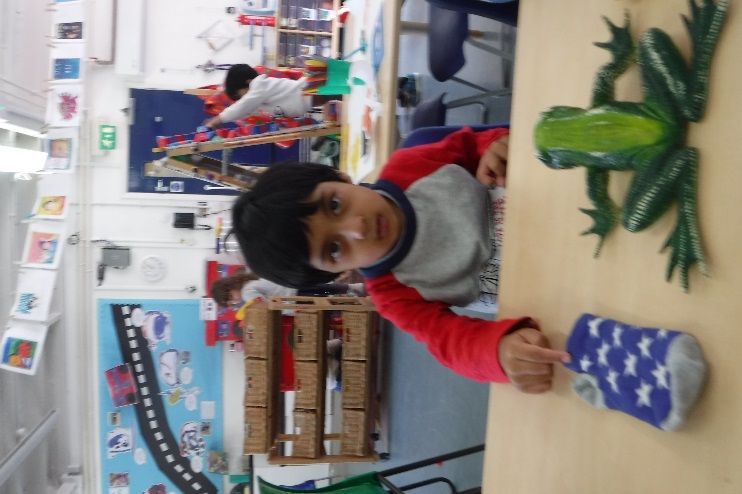 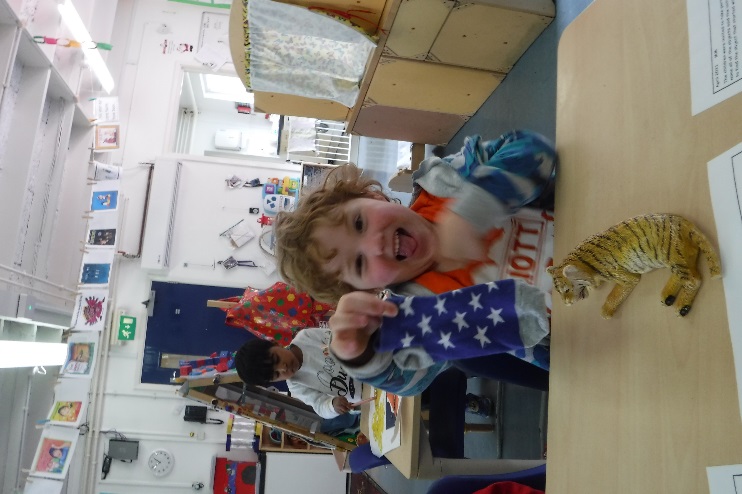 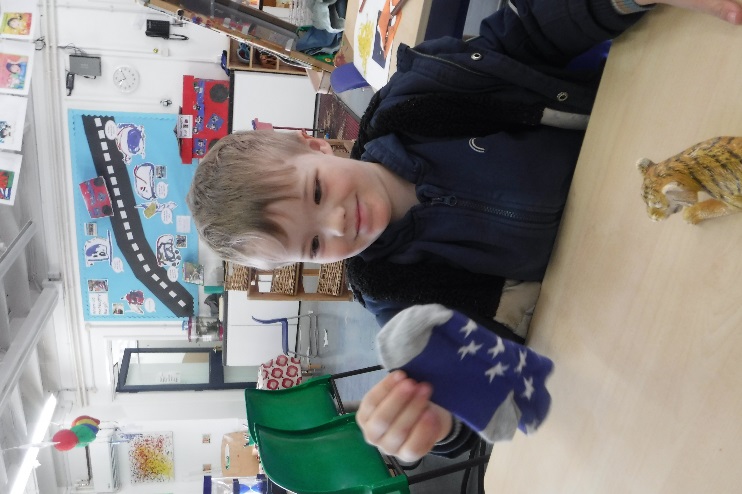 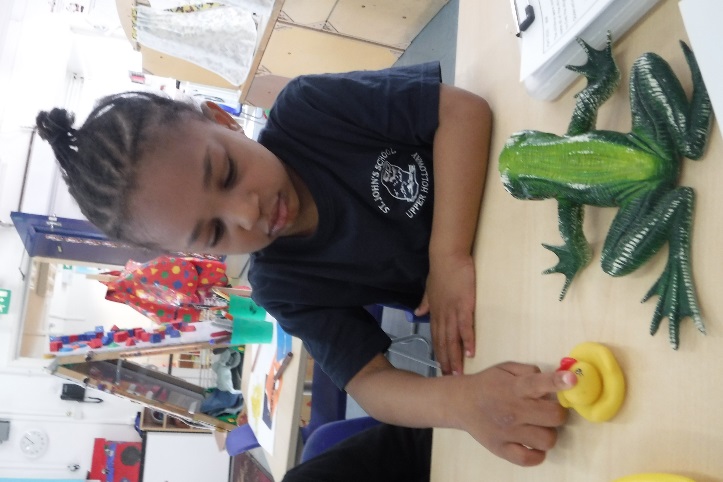 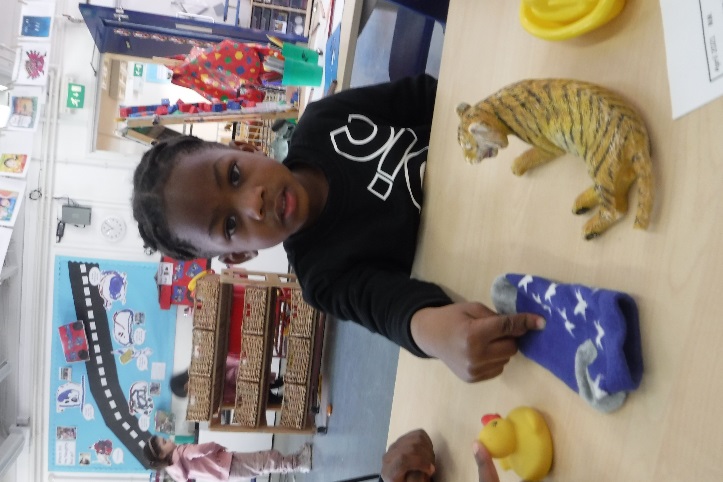 I spy with my little eye something beginning with…..
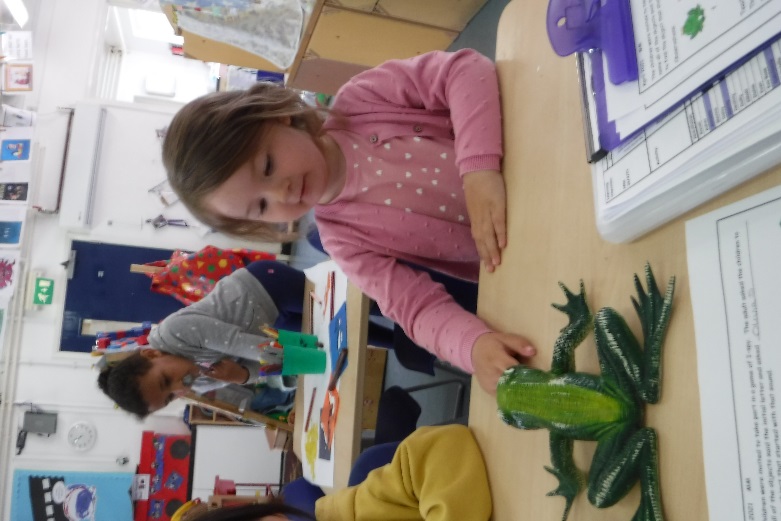 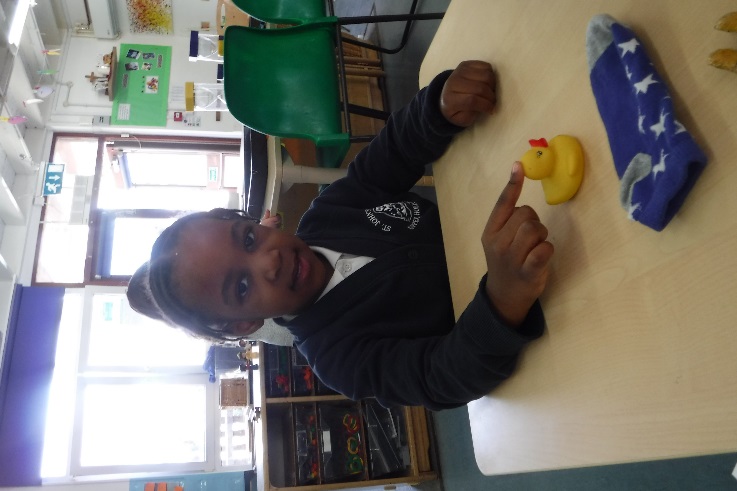 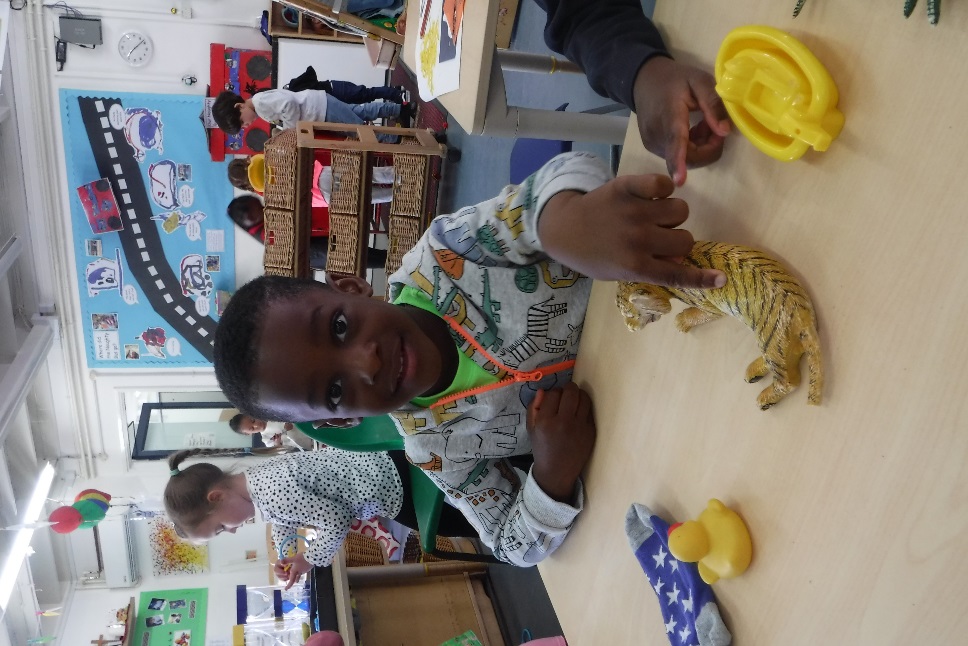 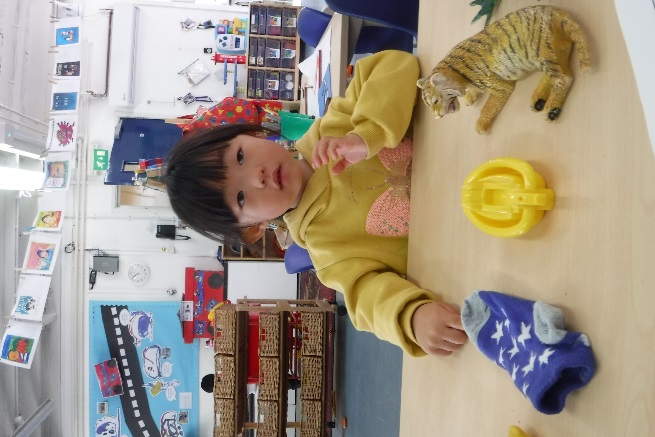 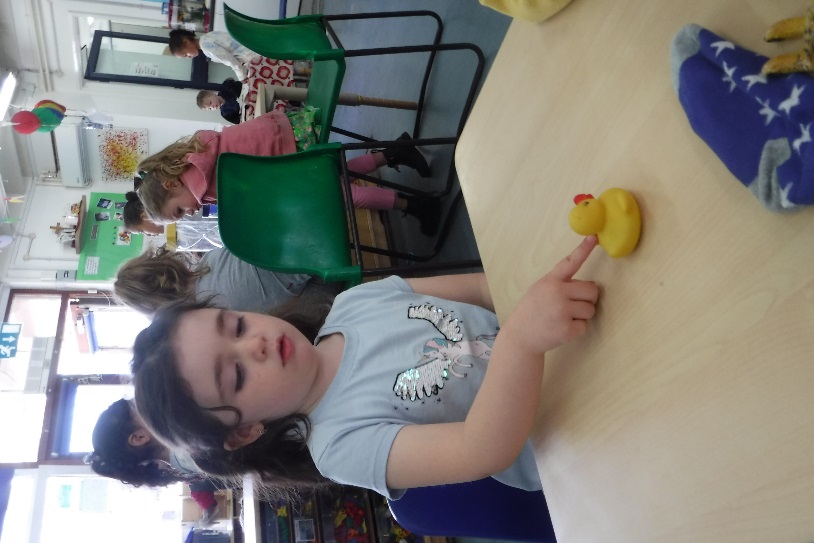 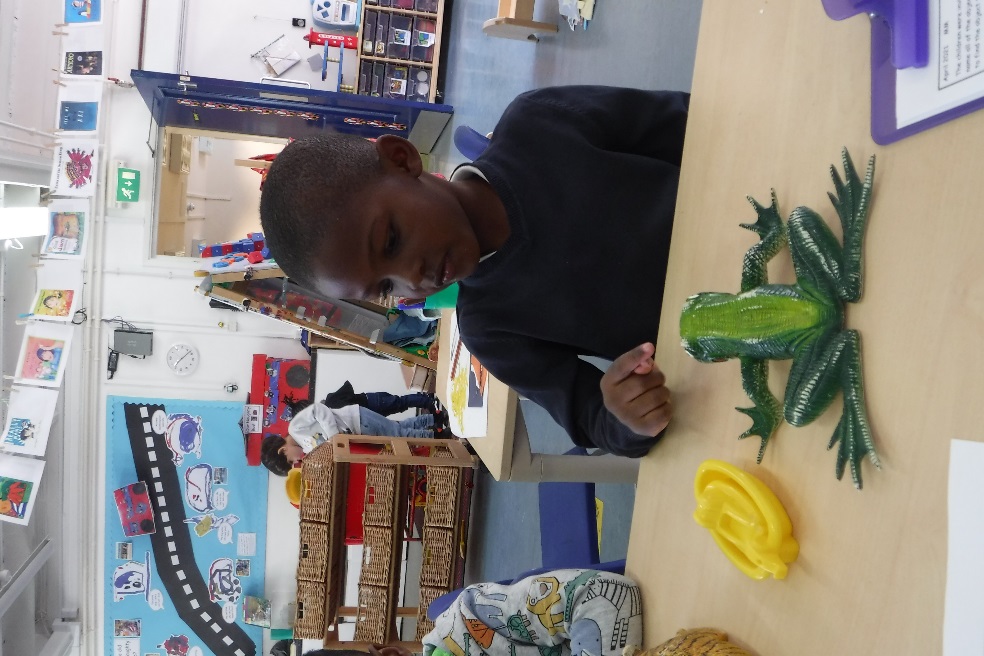 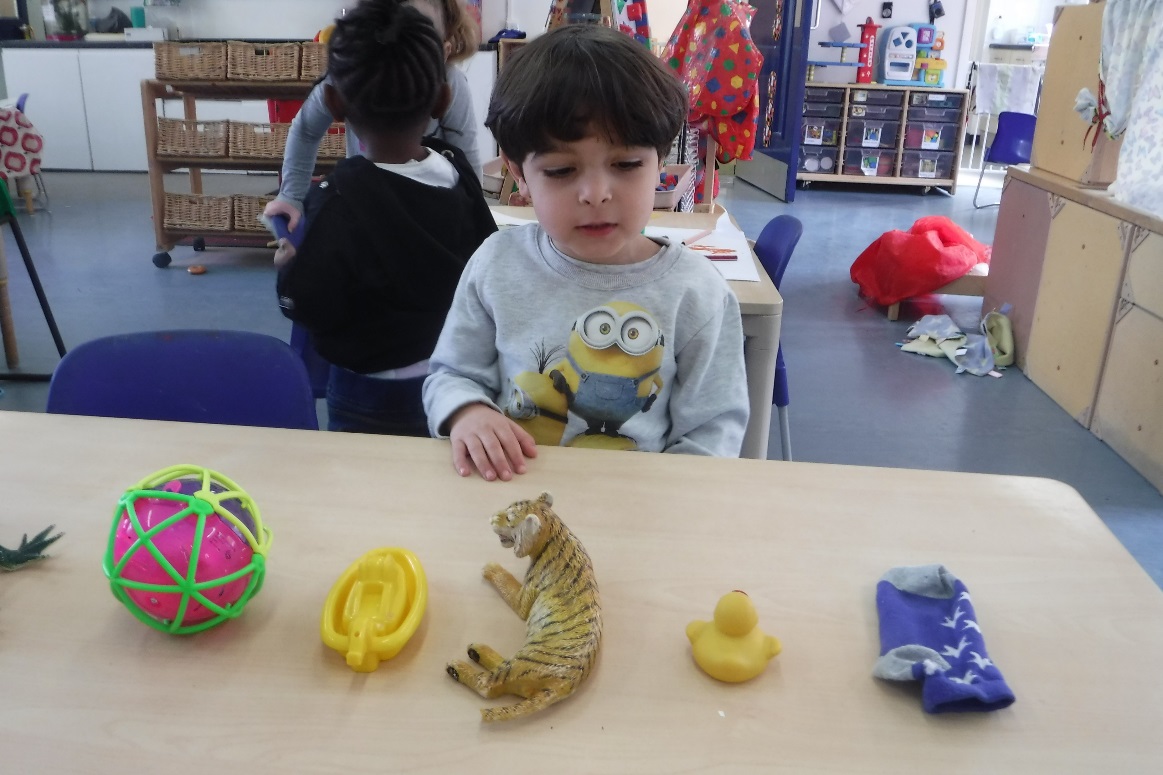 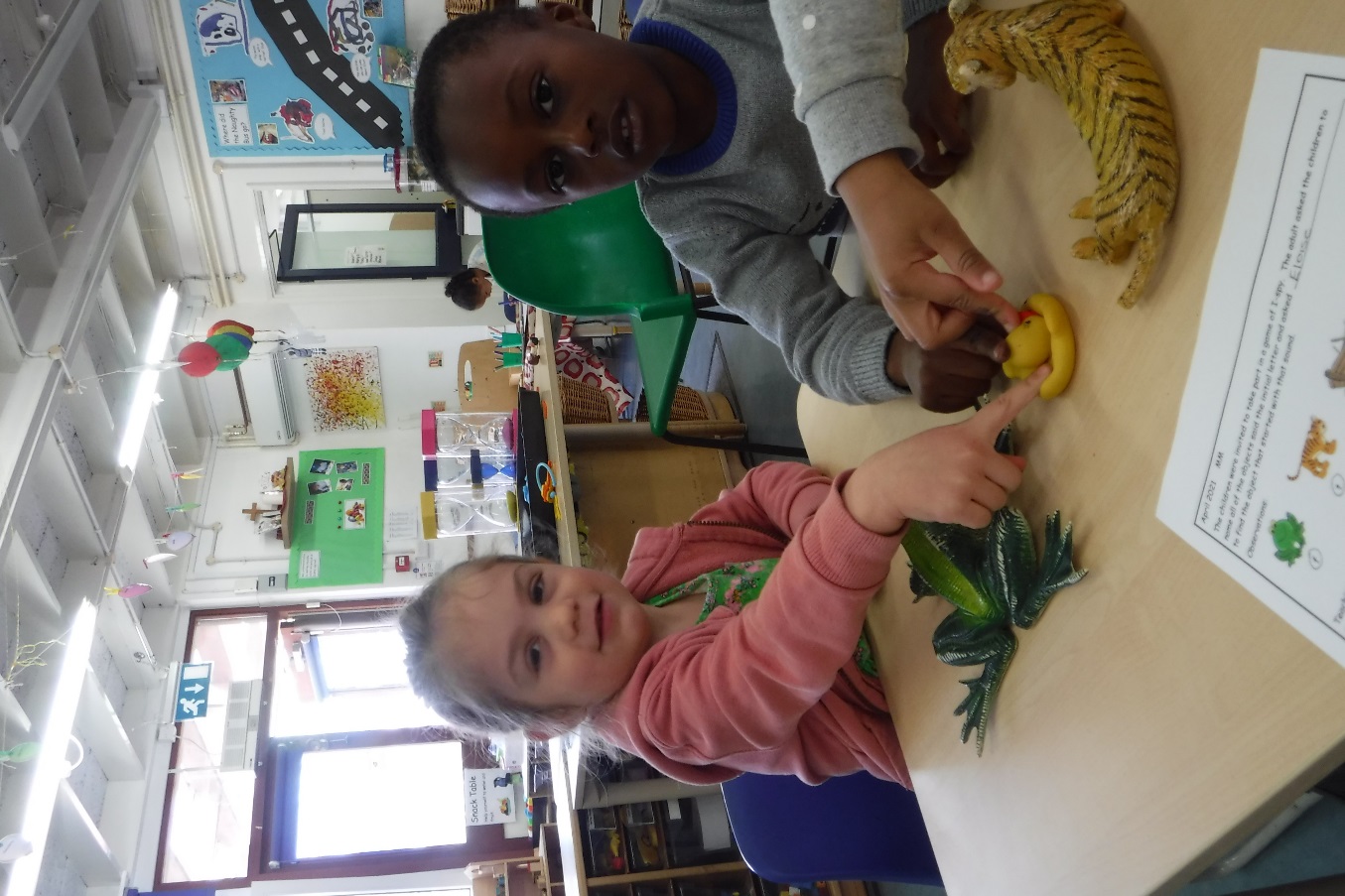 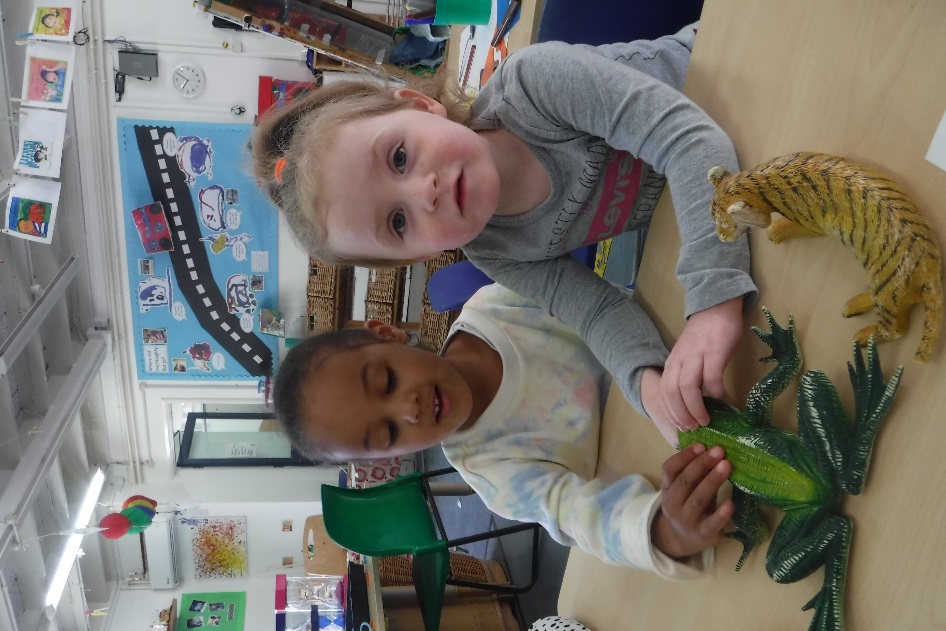 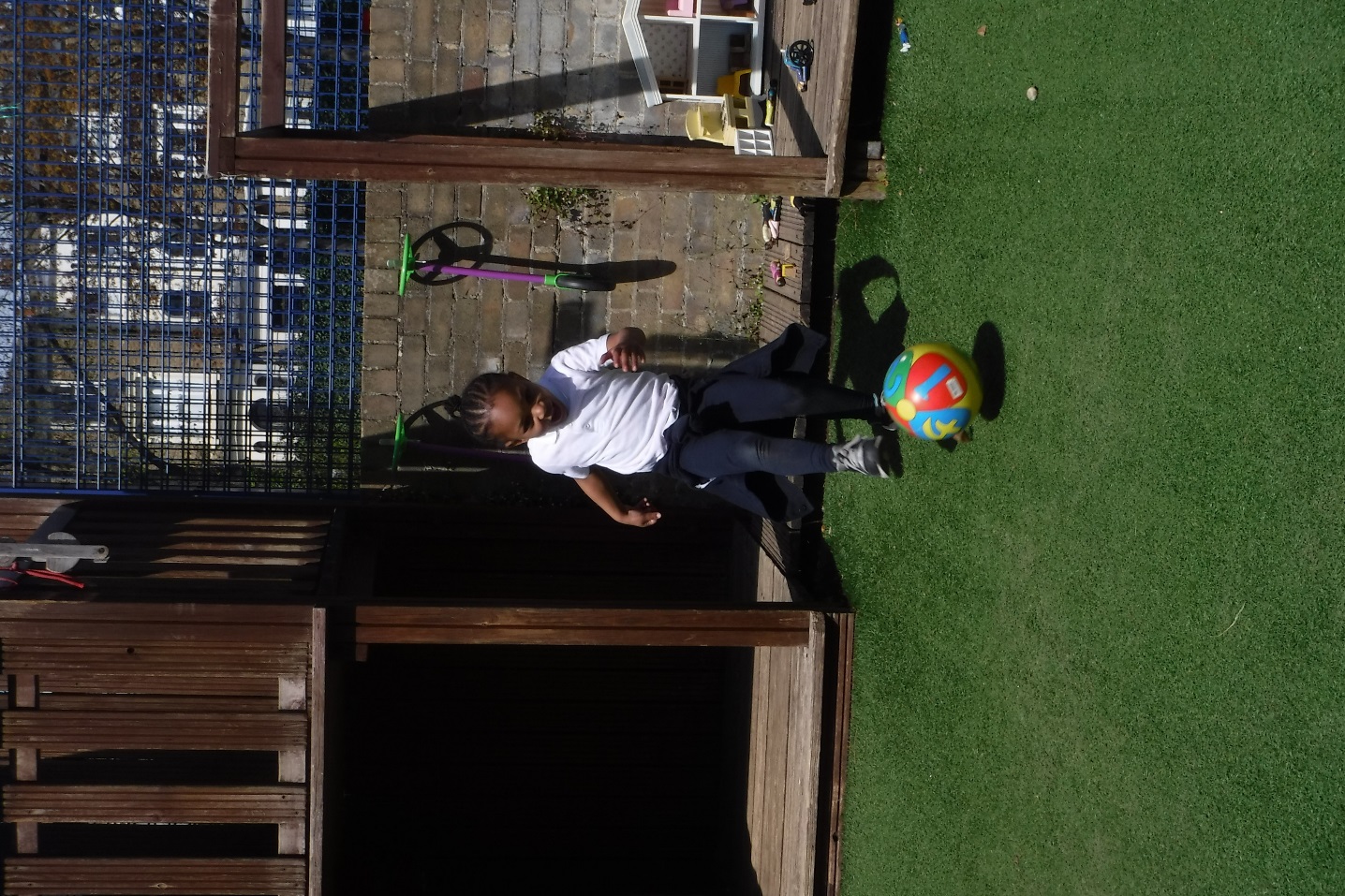 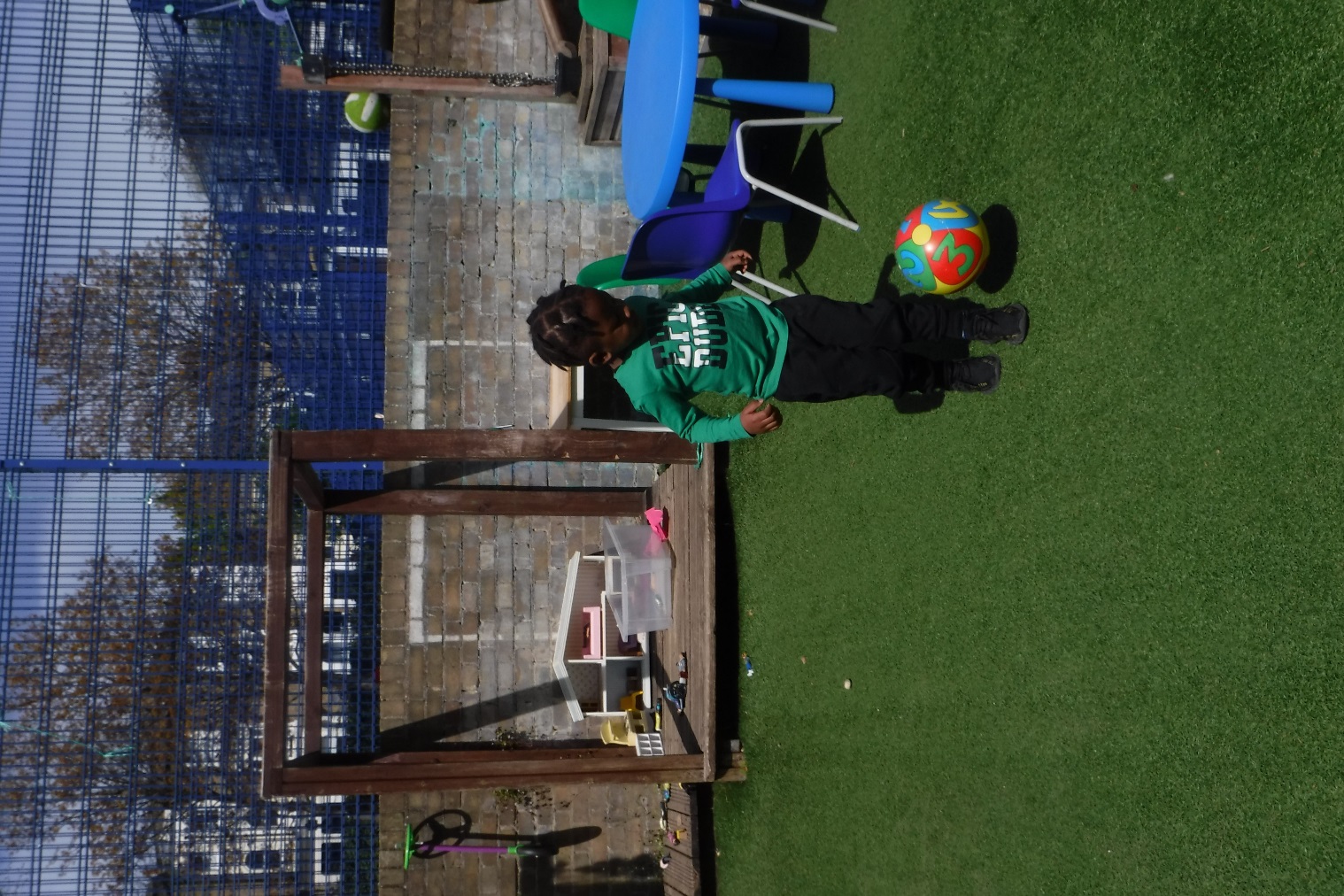 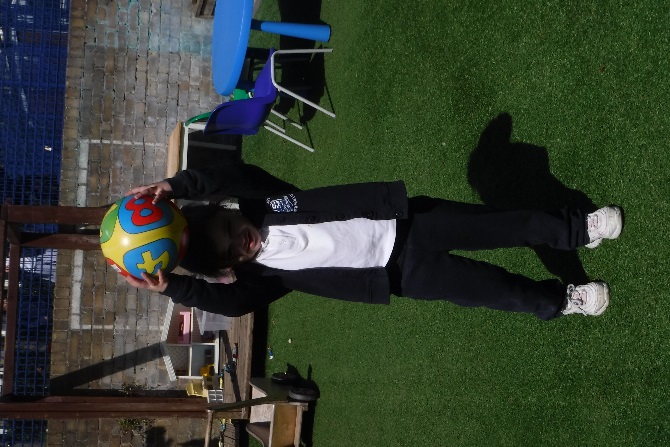 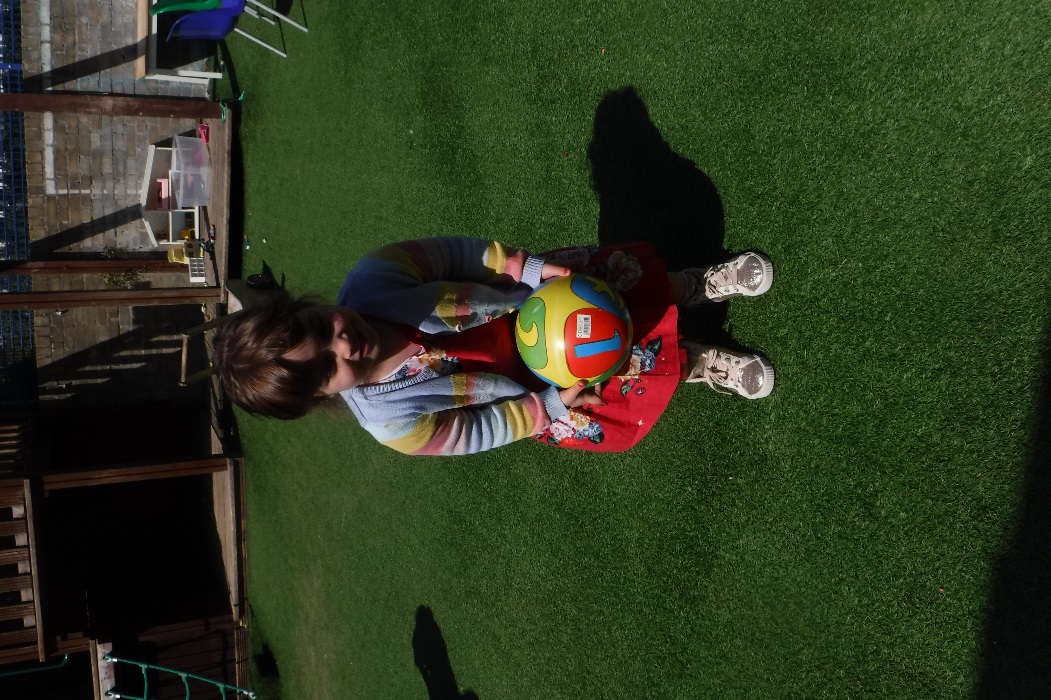 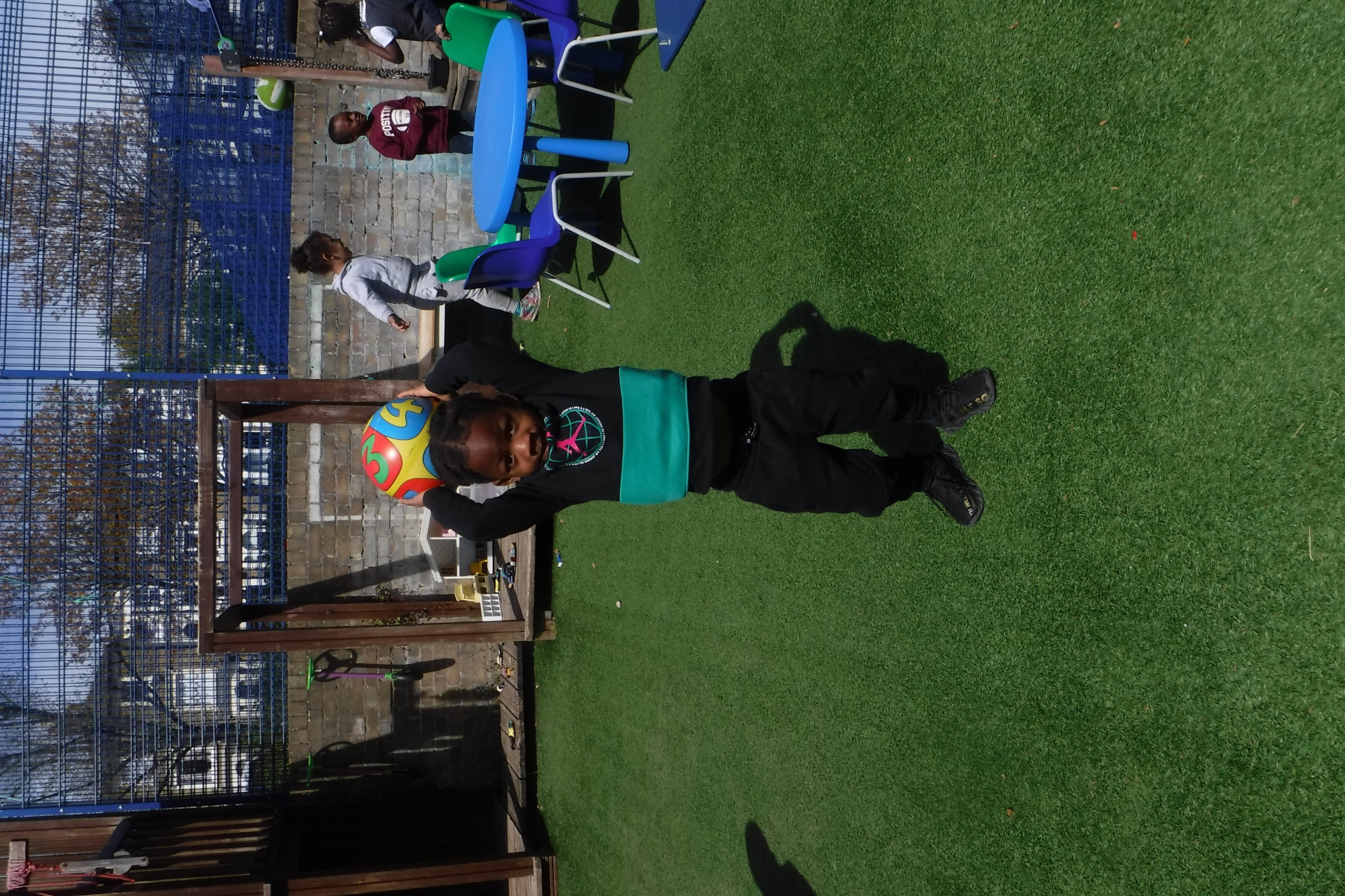 Great throwing and catching!
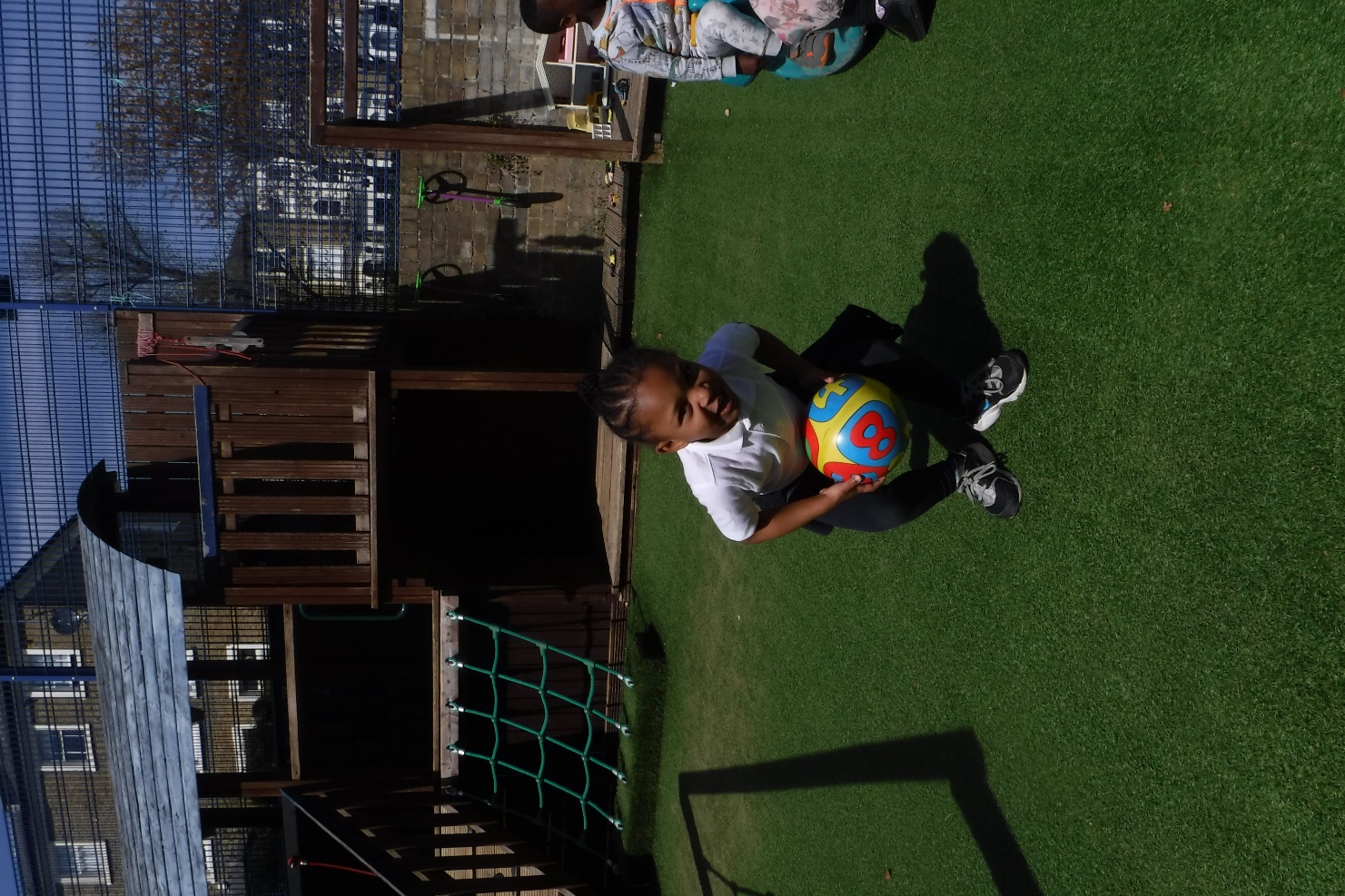 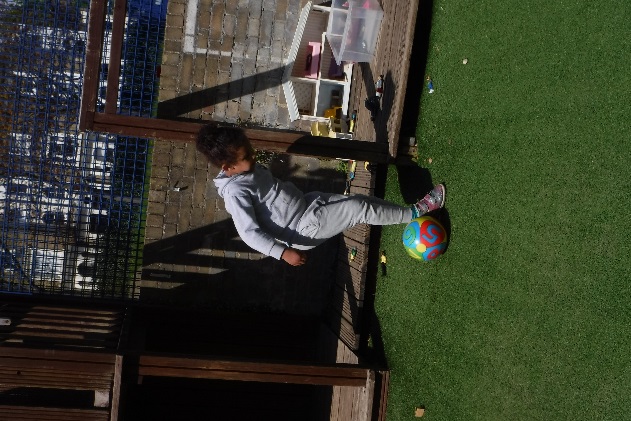 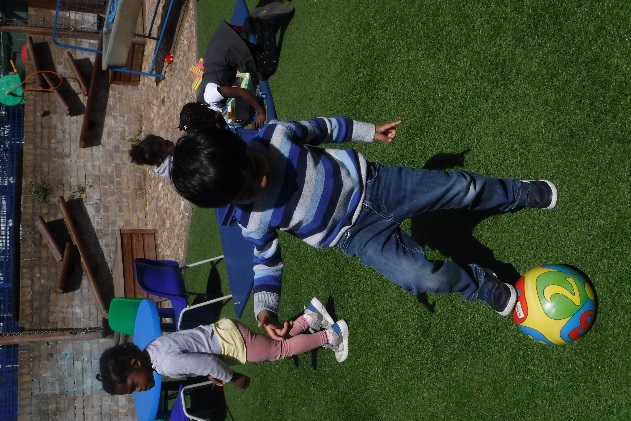 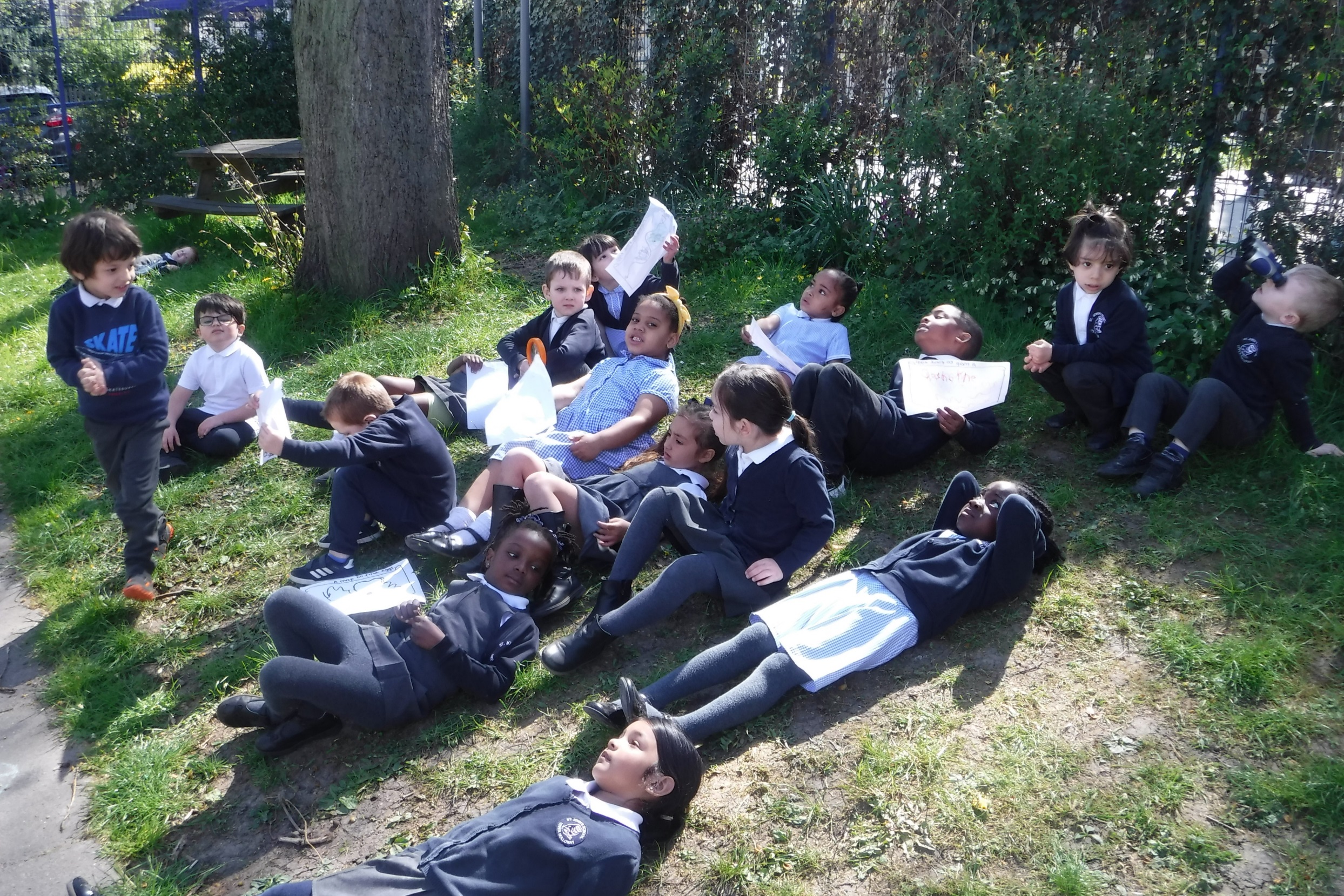 Looking for real eggs!
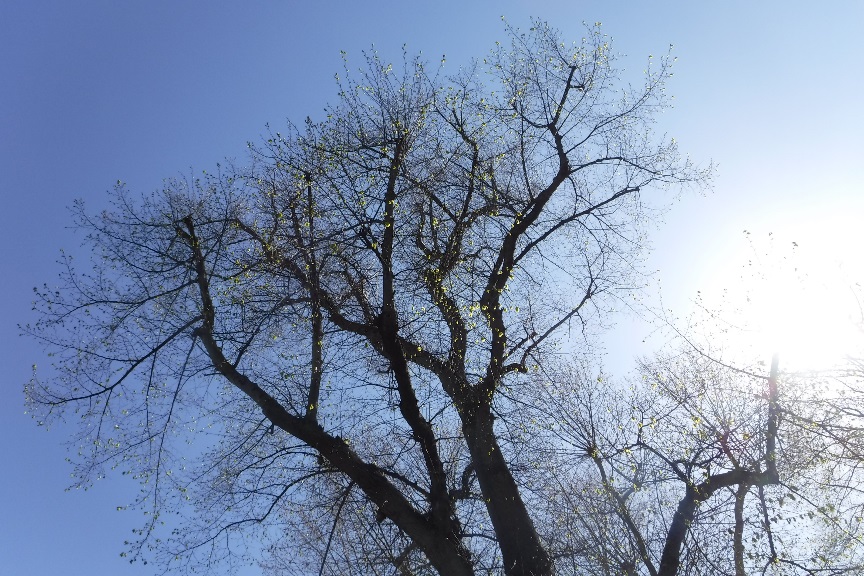 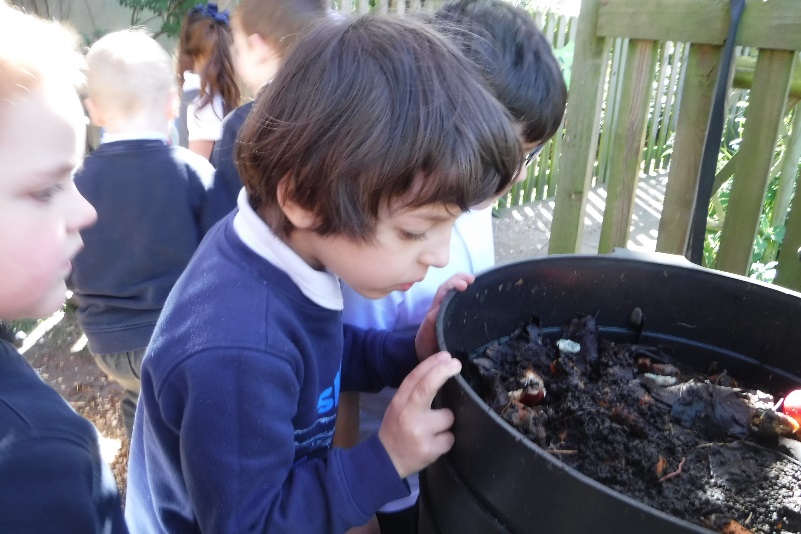 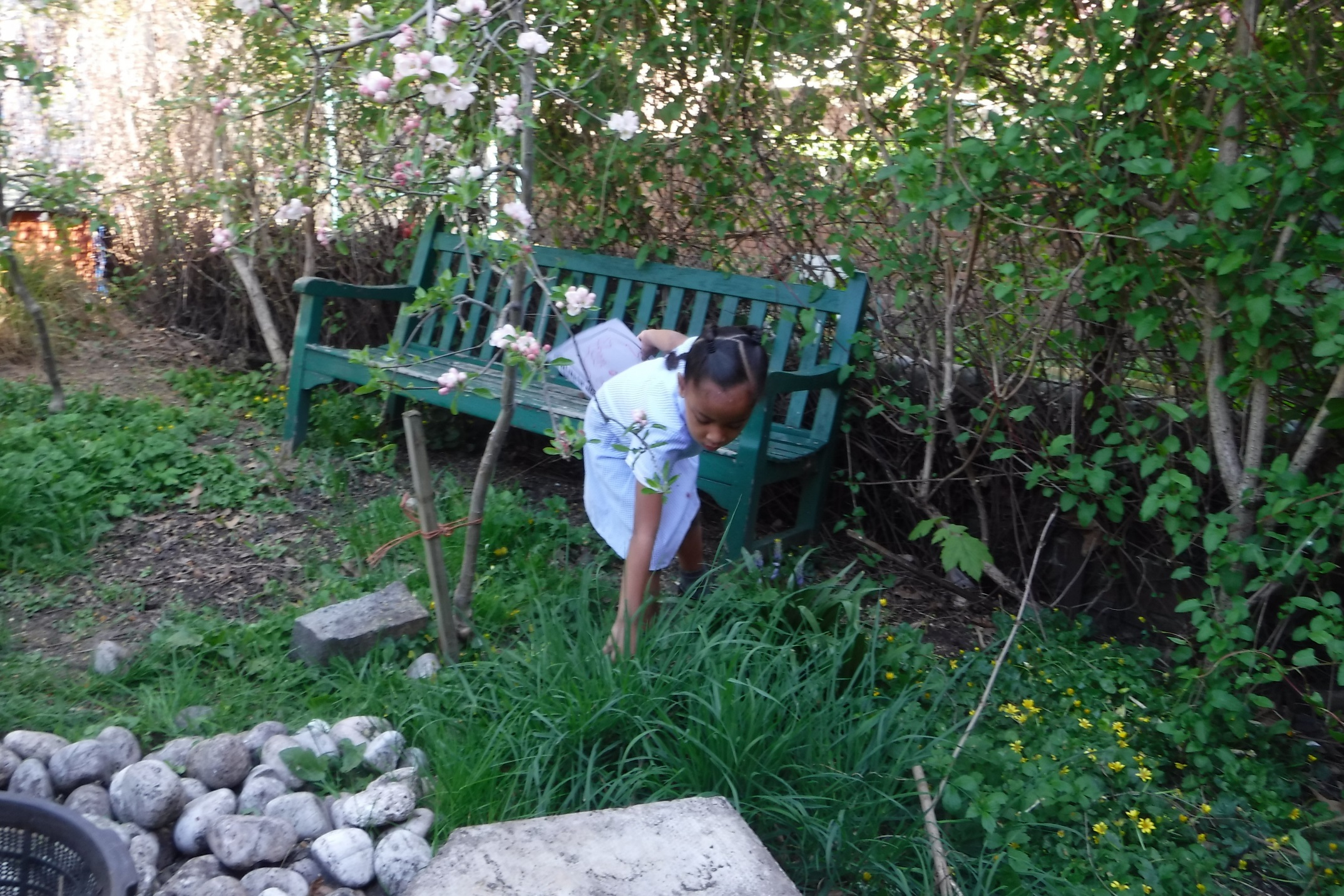 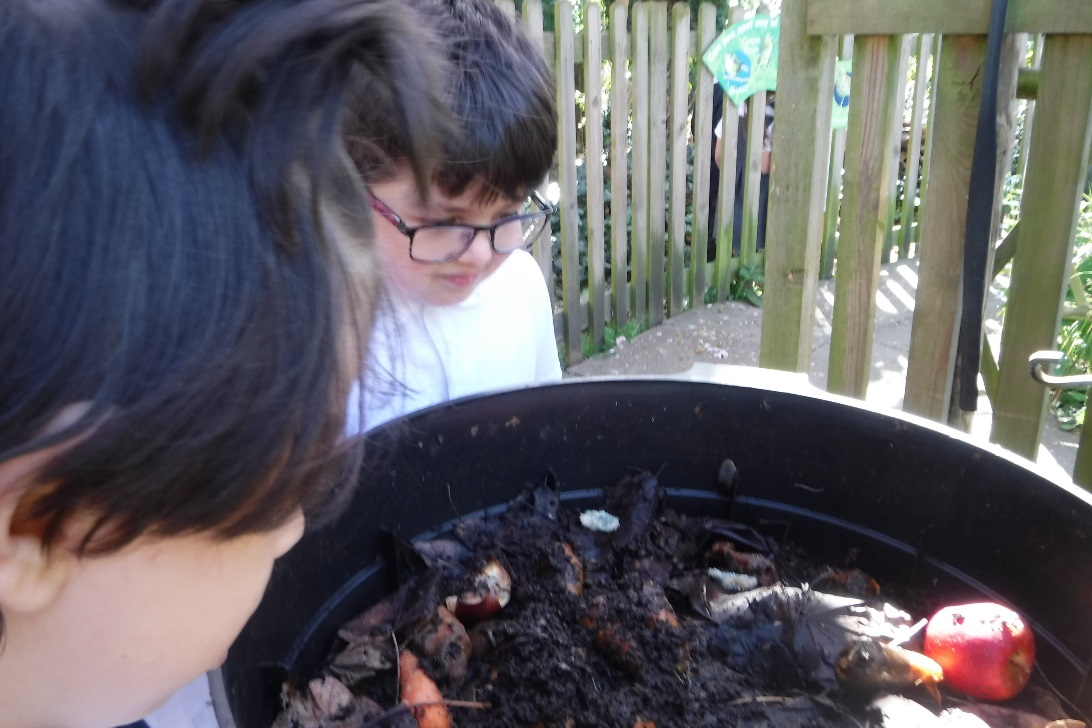 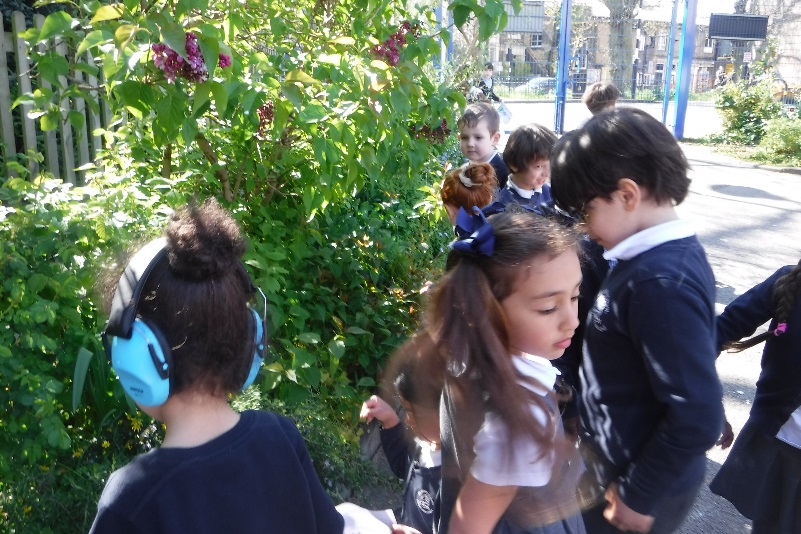 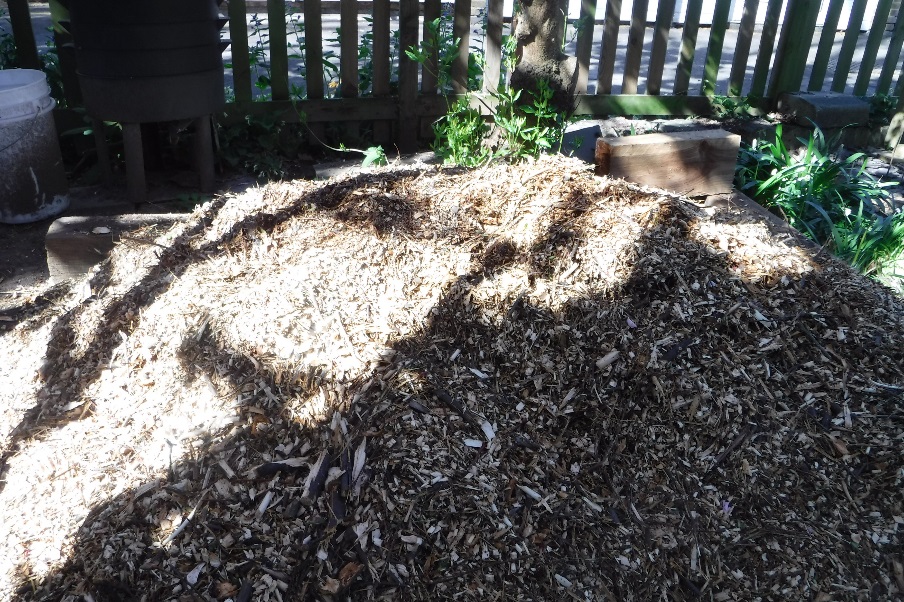 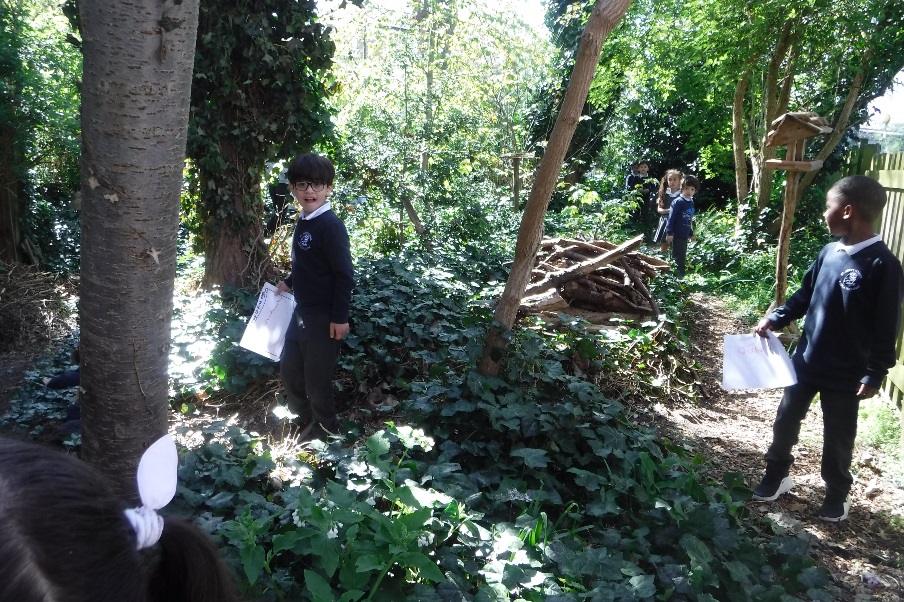 We fond lots of frogs eggs (frogspawn) but no bird eggs.
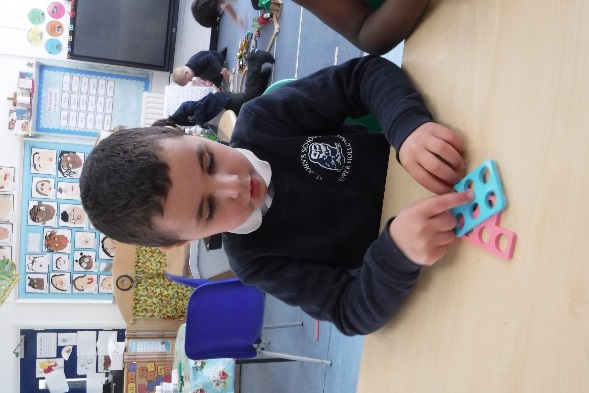 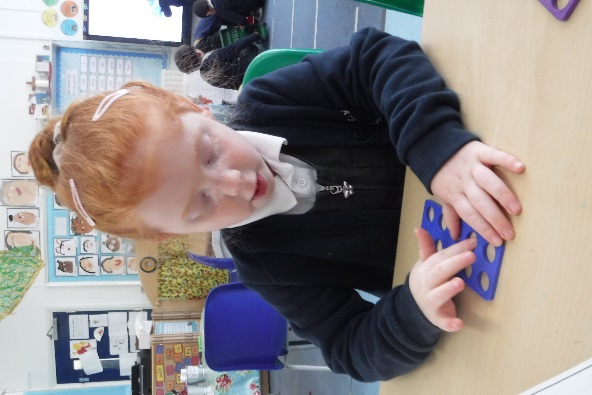 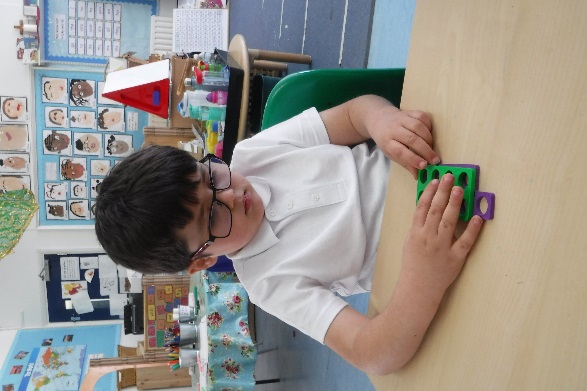 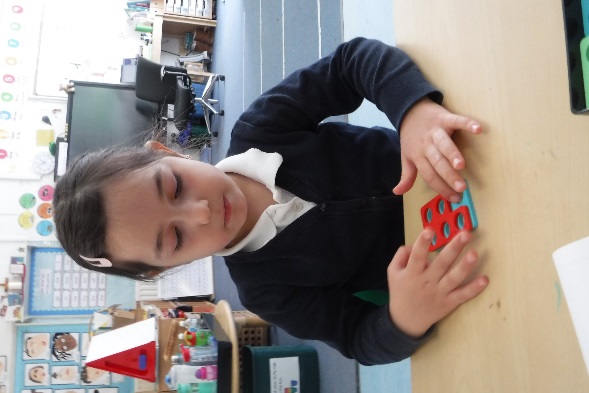 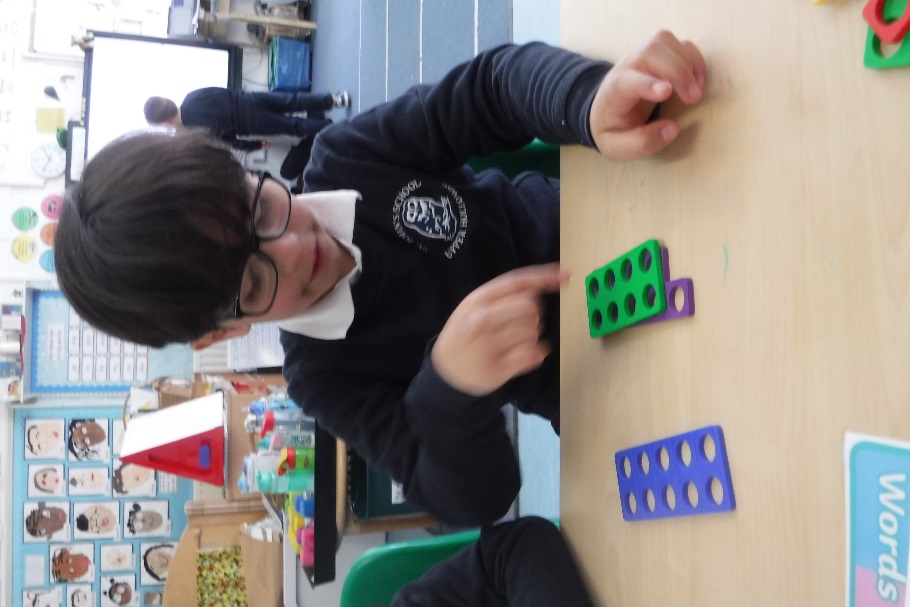 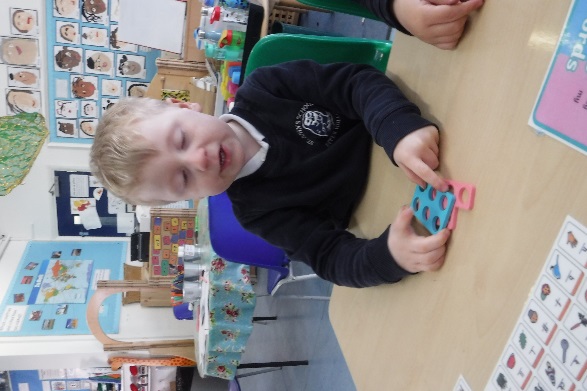 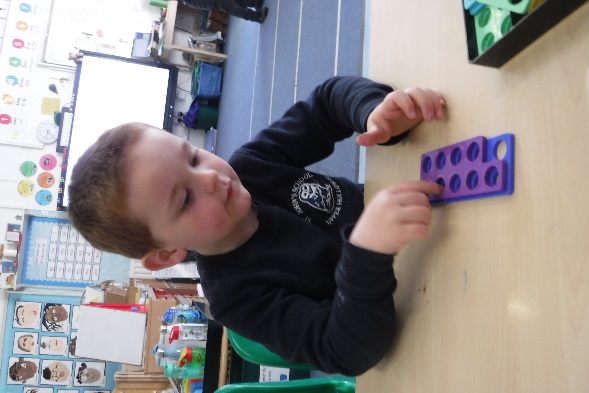 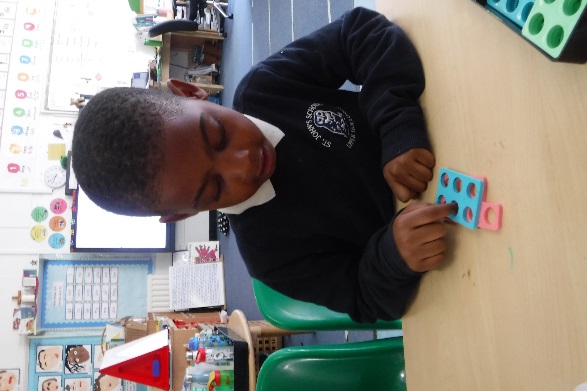 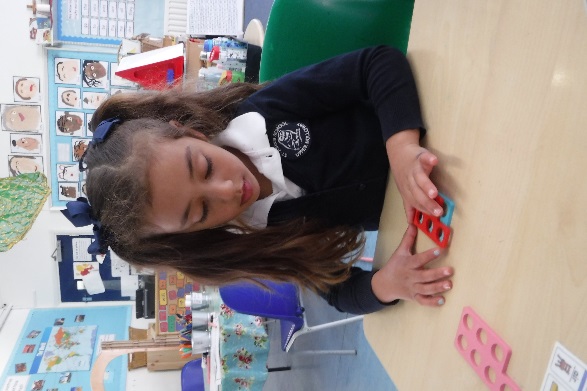 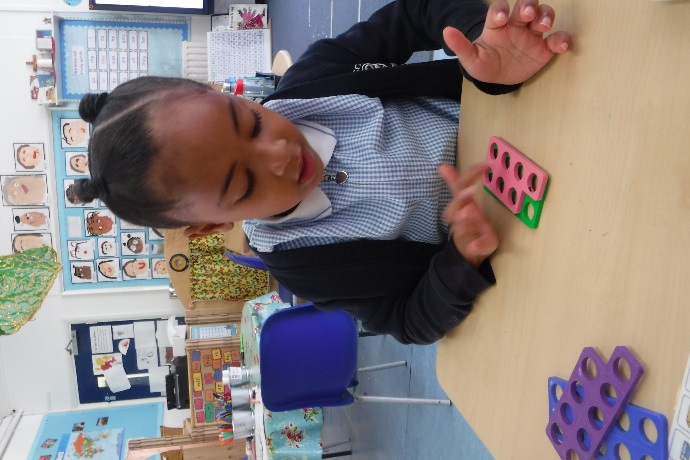 Using the Numicon to find 1 more and 1 less.
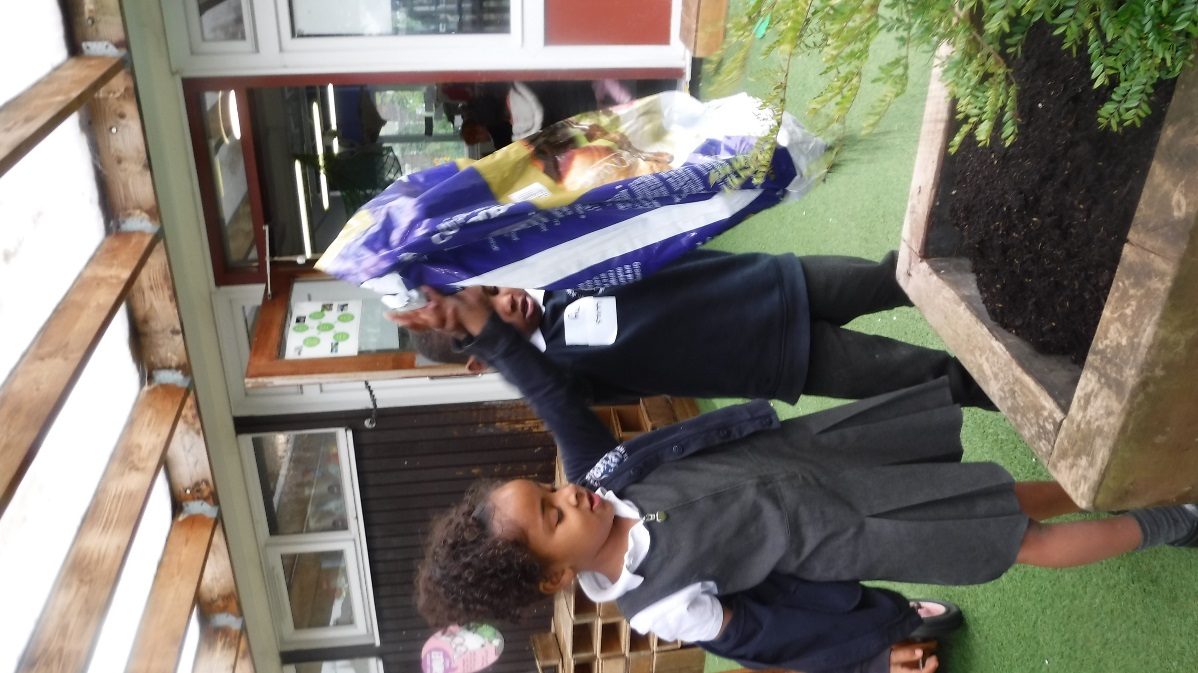 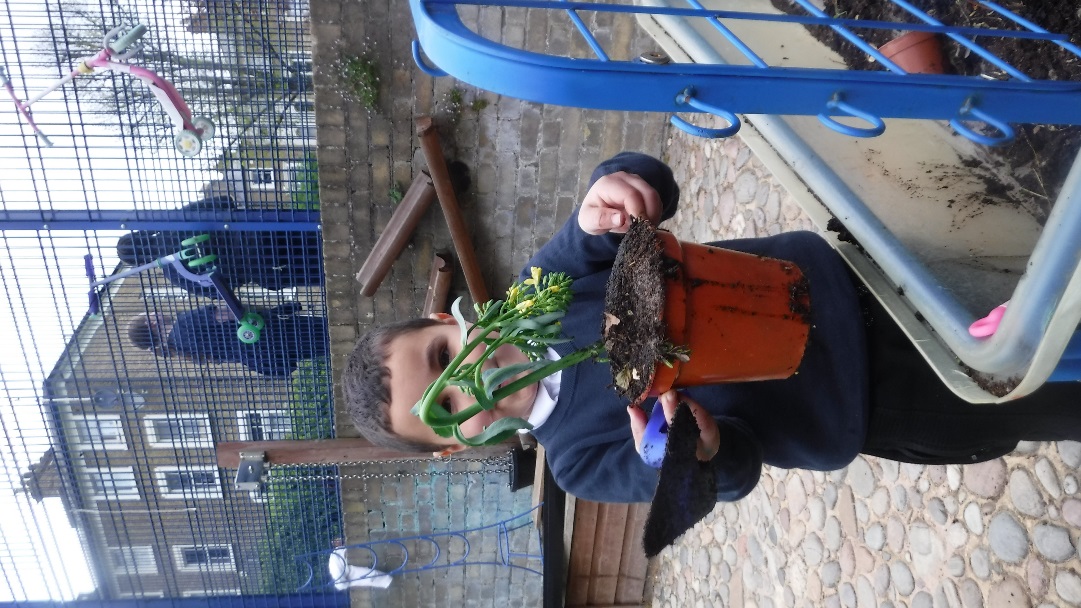 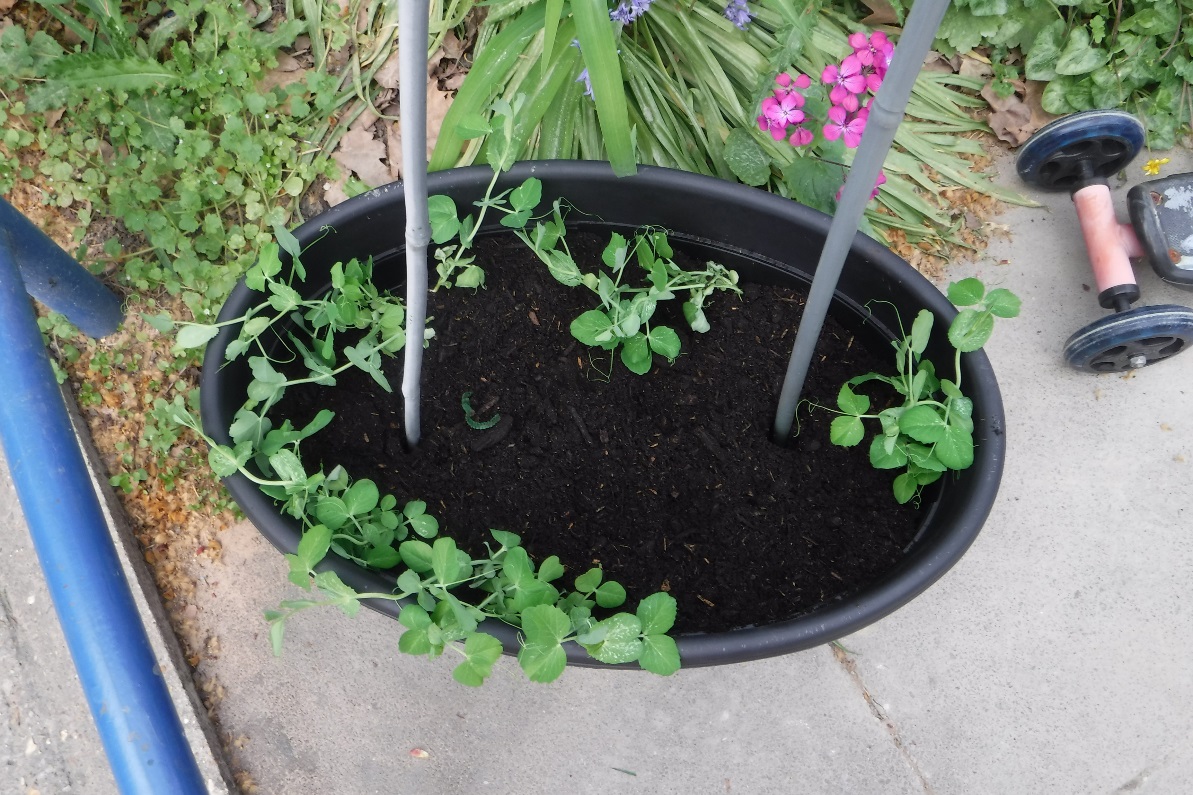 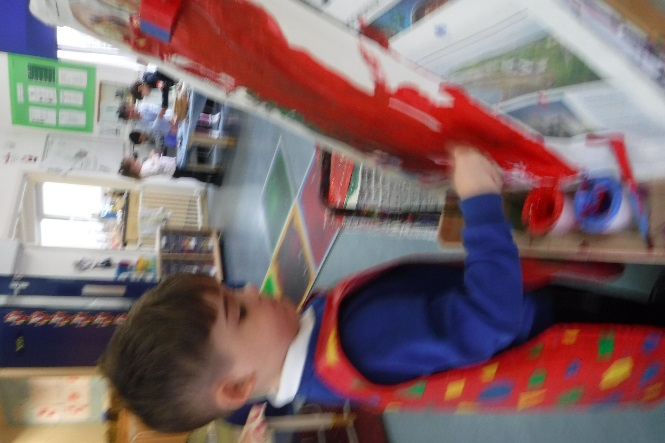 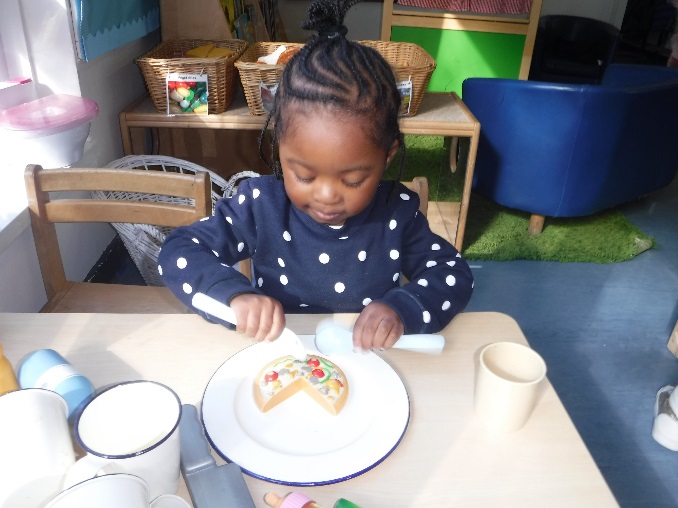 What else did you learn about this week?
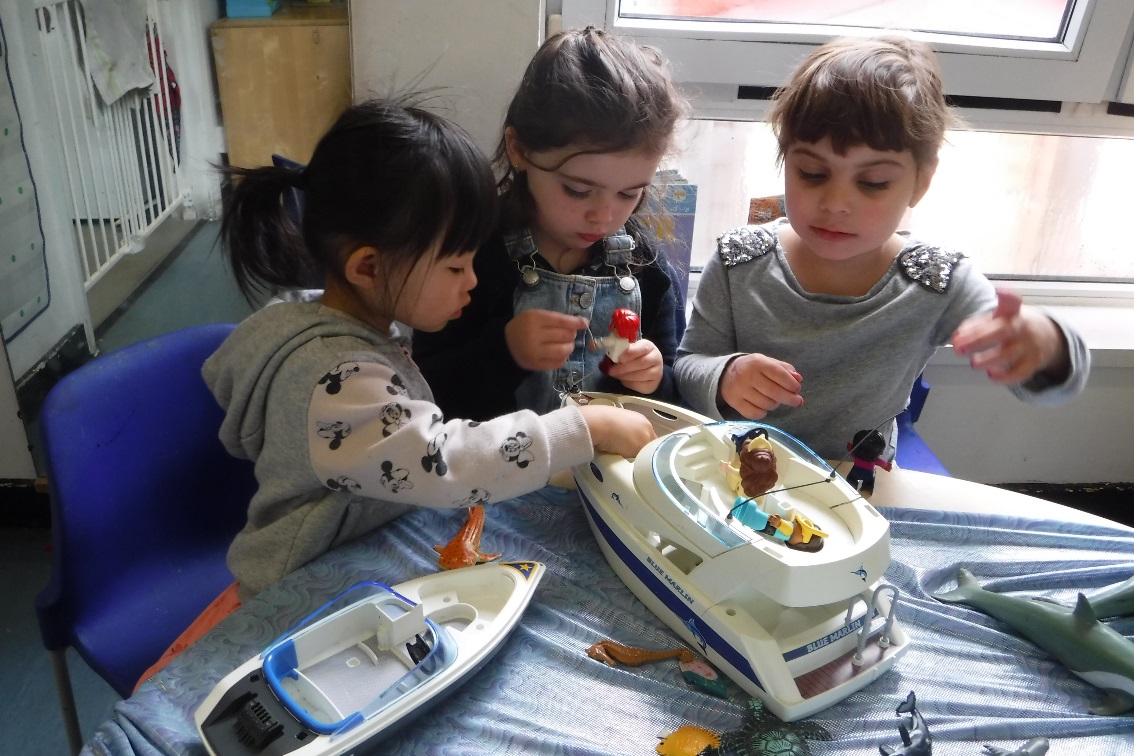 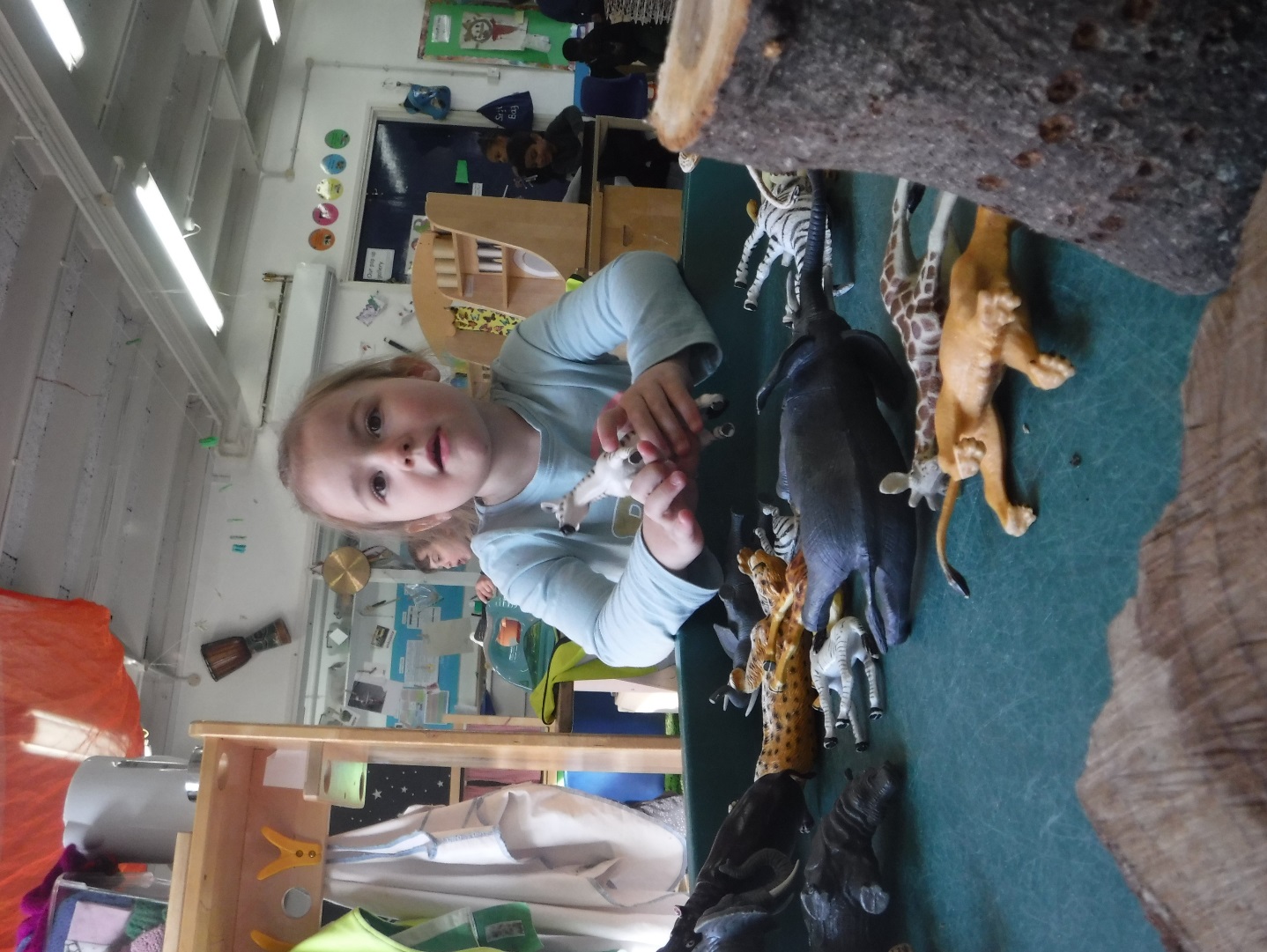 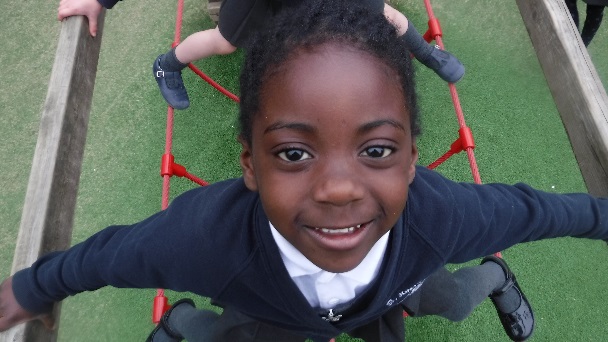